TITLE SLIDE
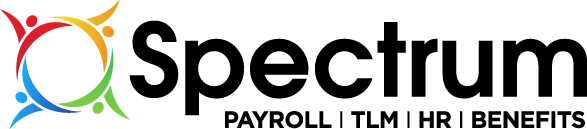 Spectrum Employee ServicesNew UI Overview
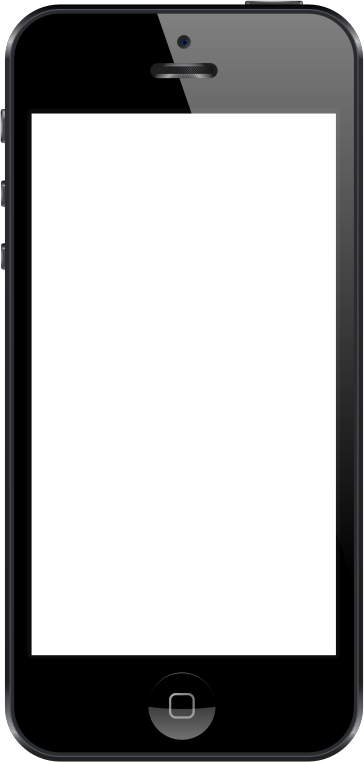 Why do we have a new UI?
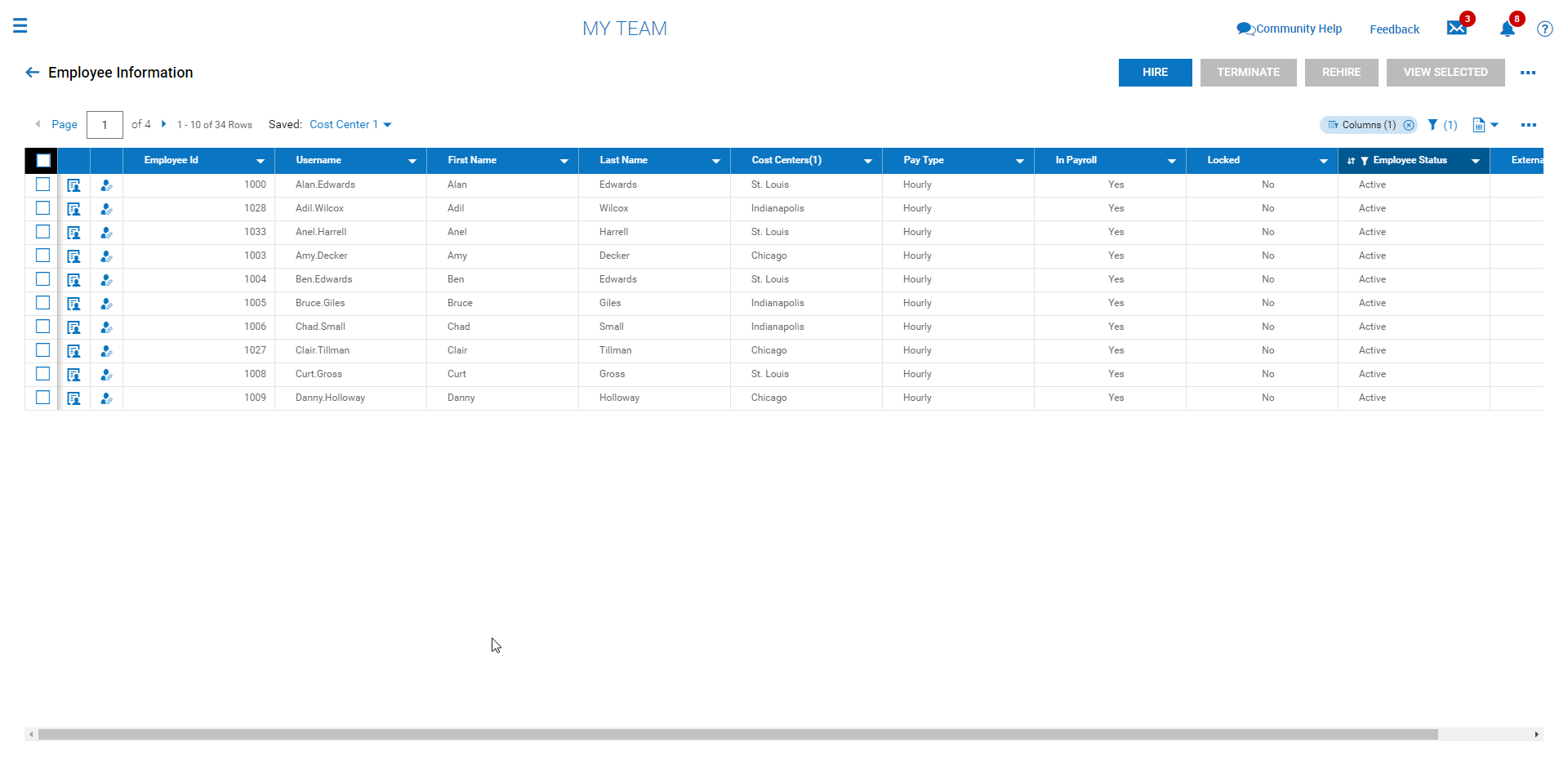 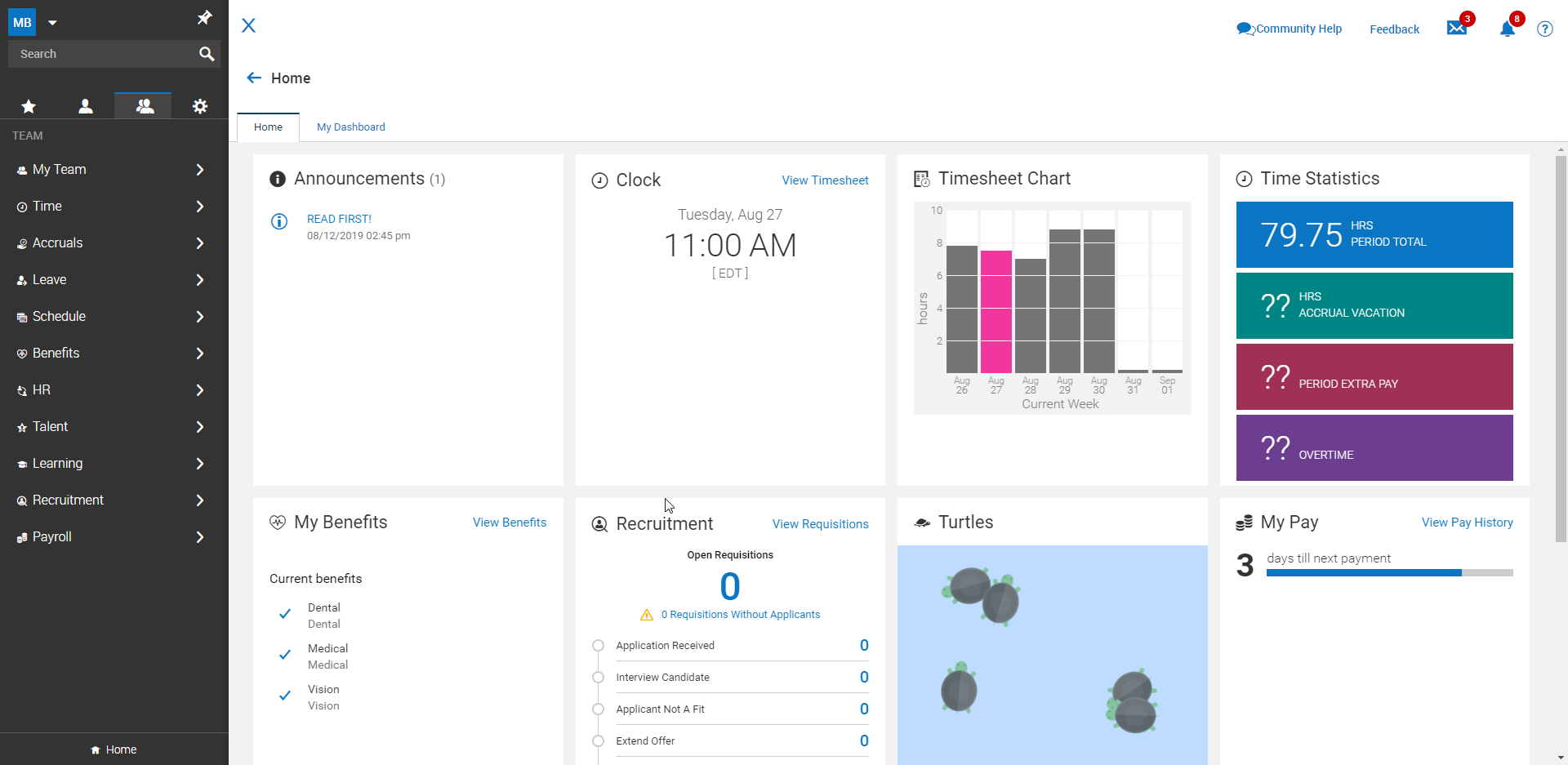 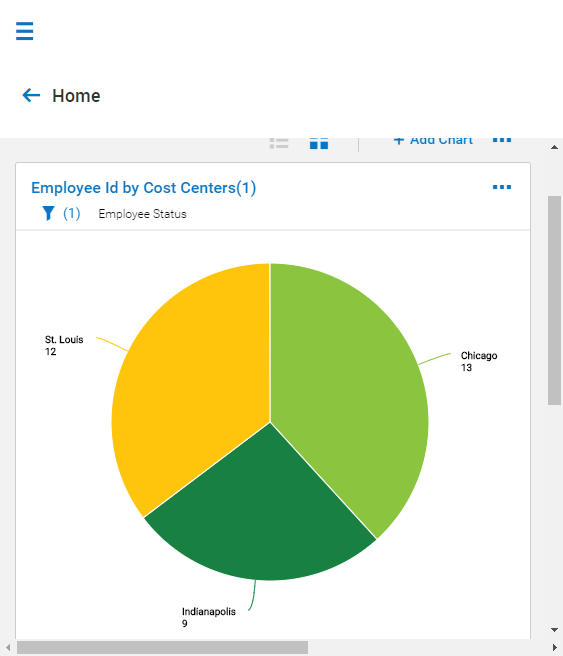 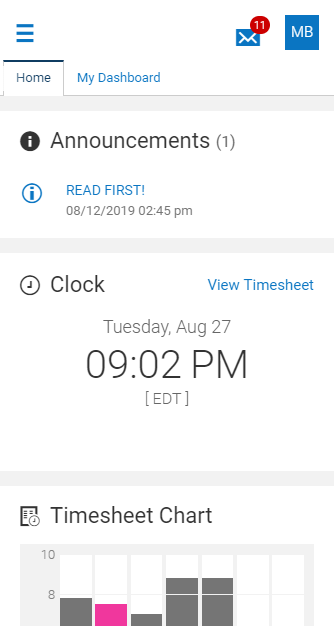 User-friendly
Requires less training and explanation
Consolidated
Cleaner look with more space dedicated to needed information and less to options
Data Visualization
Charts and graphs add a visual element to your reports
Responsive
Consistent experience across all devices
Why do we have a new UI?
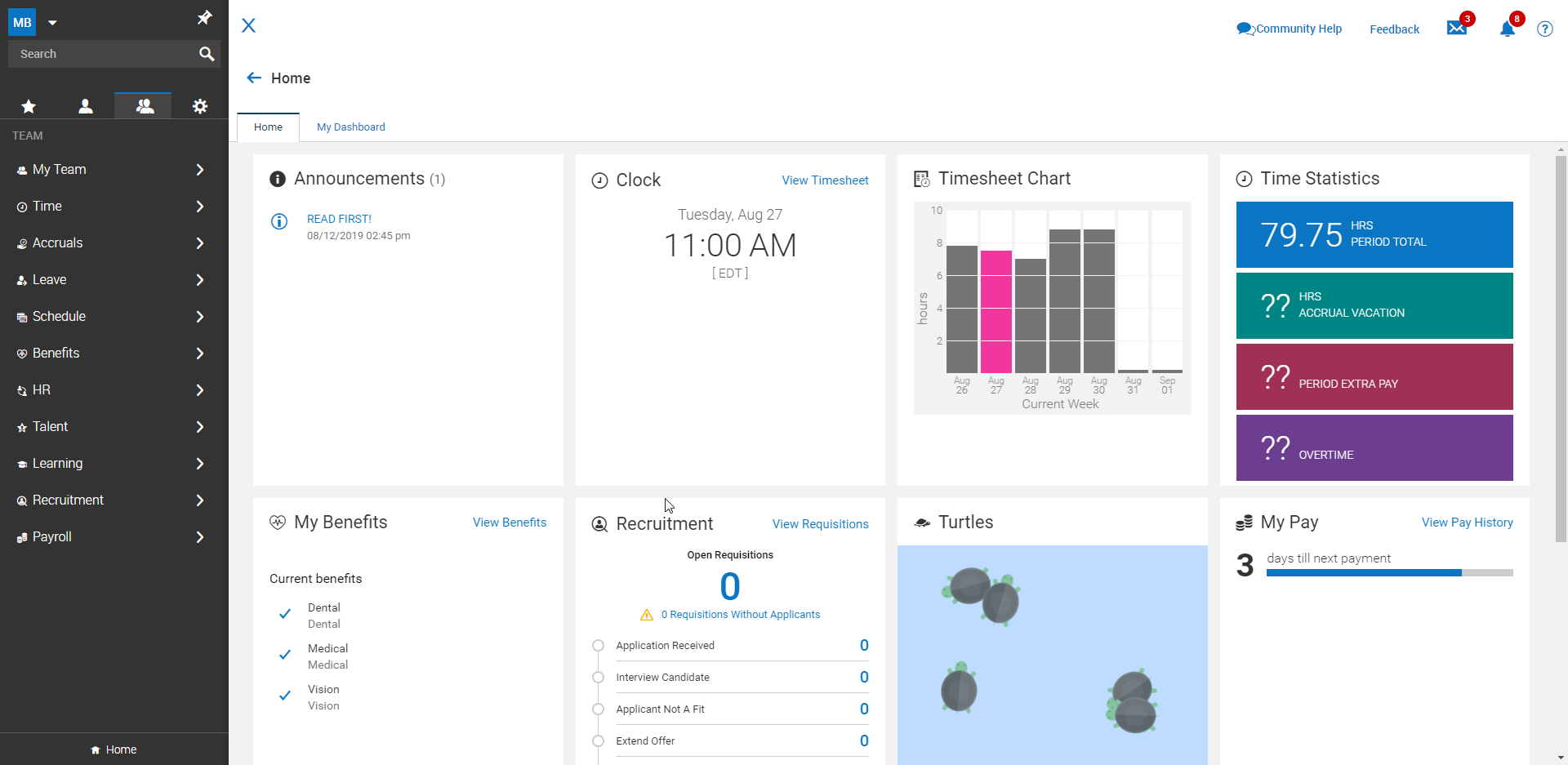 “So you can spend LESS time in the system and MORE time with your employees.”
New UI Navigation
New UI Navigation
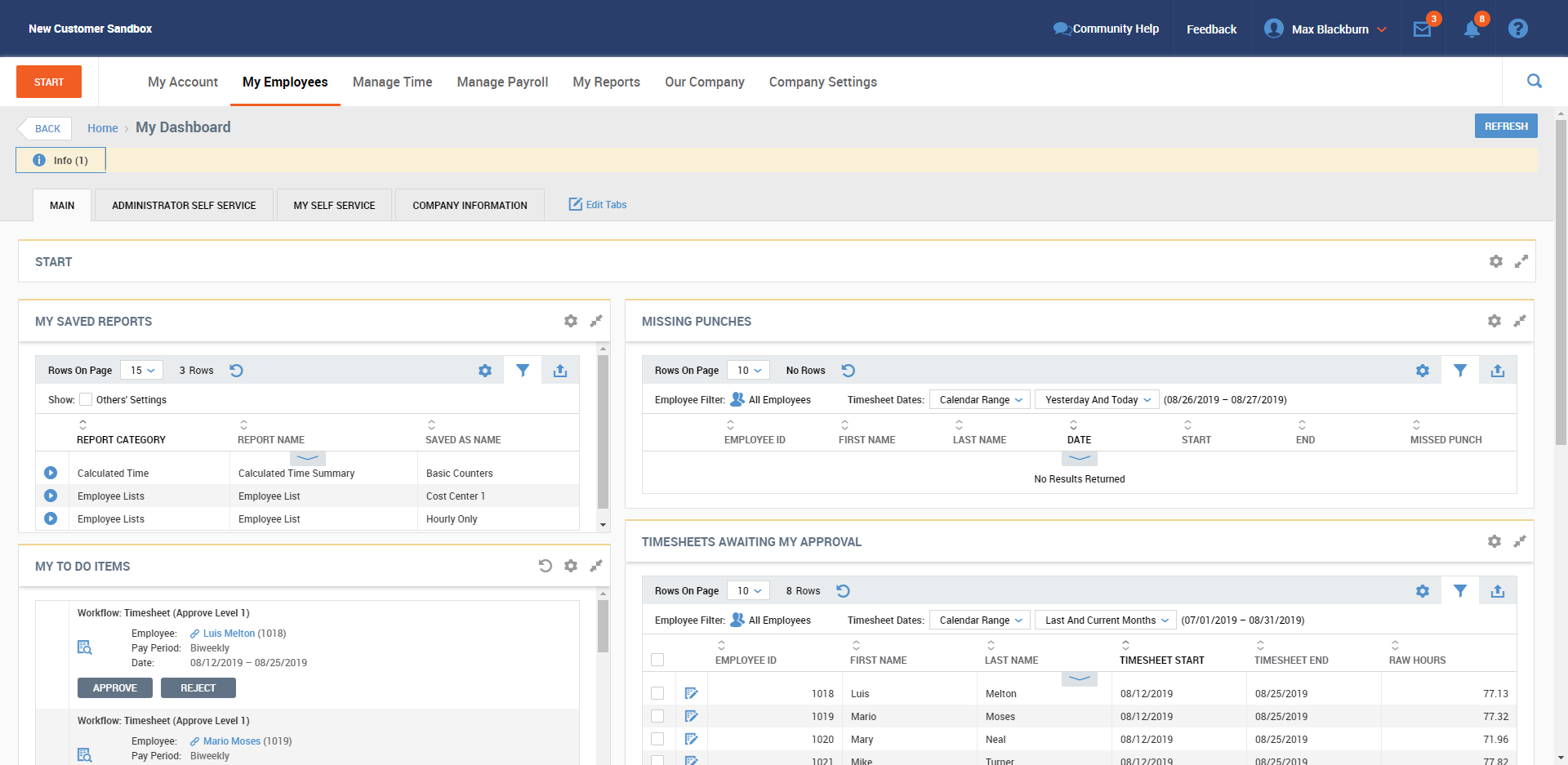 In classic UI, menu was distributed across the top.
New UI Navigation
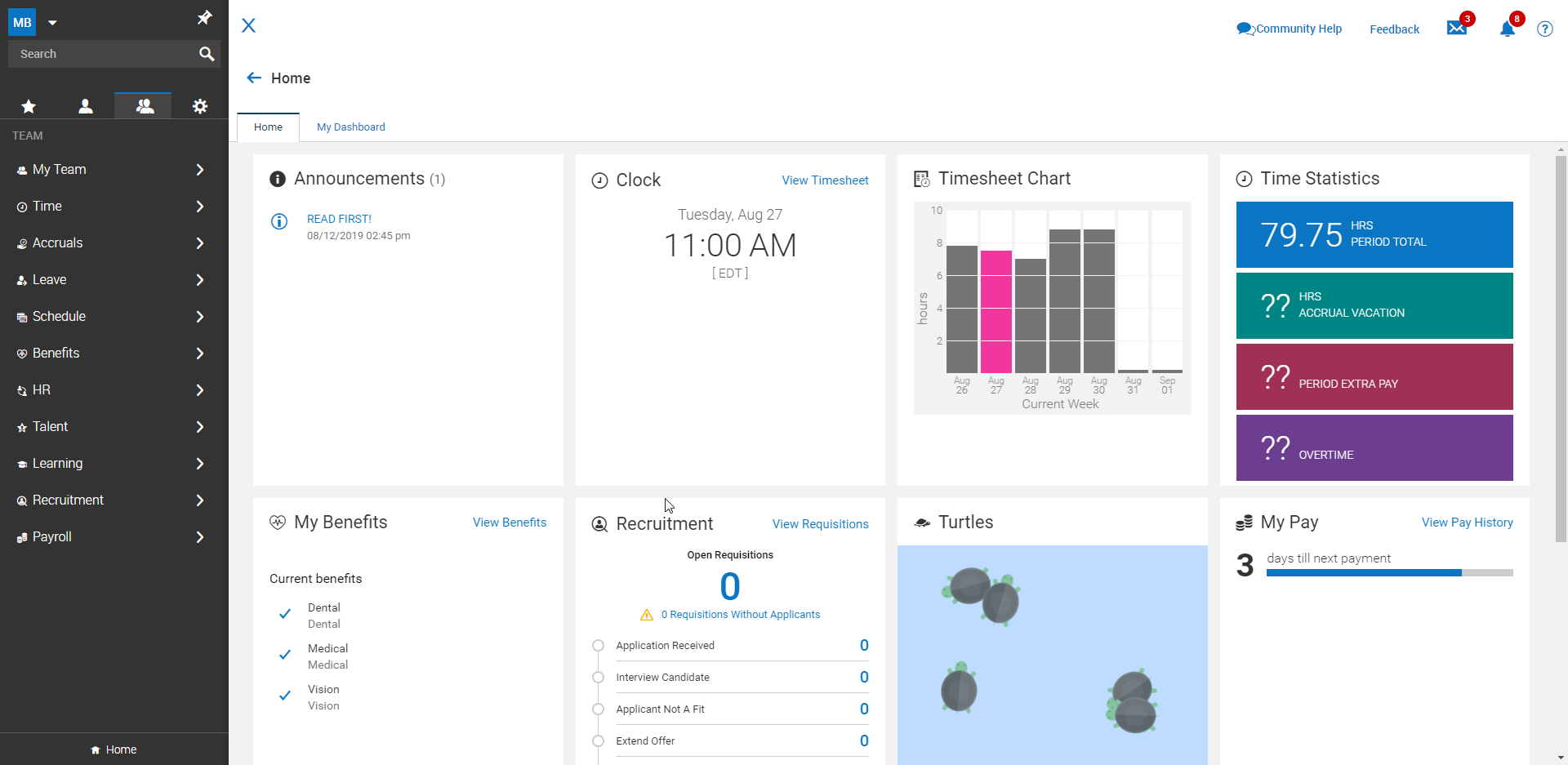 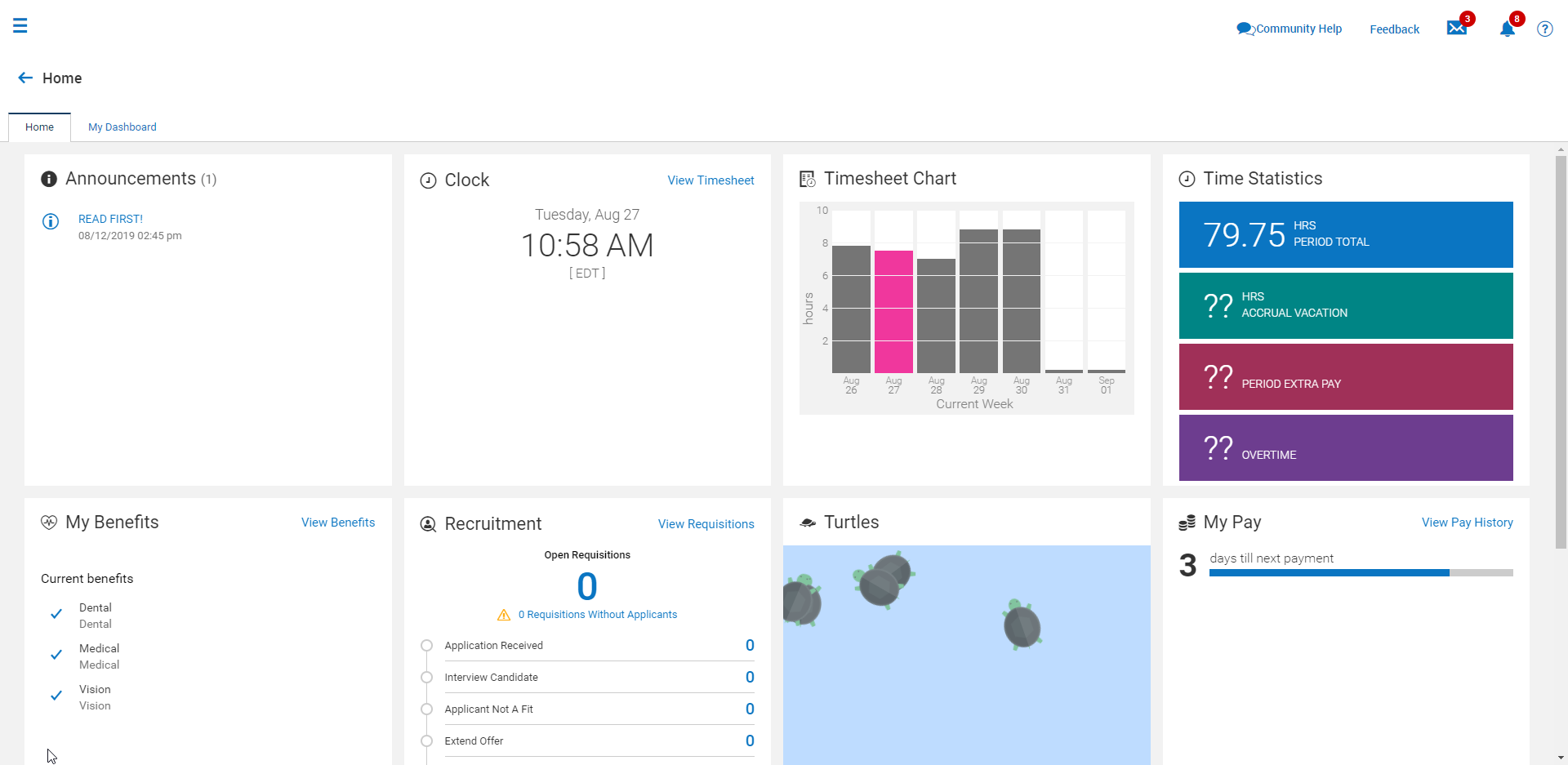 Where is the menu here?
New UI Navigation
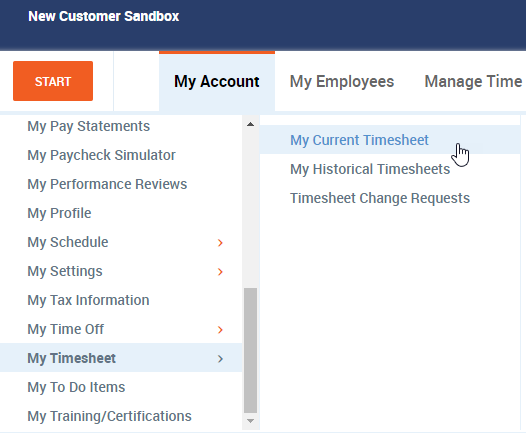 1
Classic UI had a distributed horizontal layout.
3
2
New UI Navigation
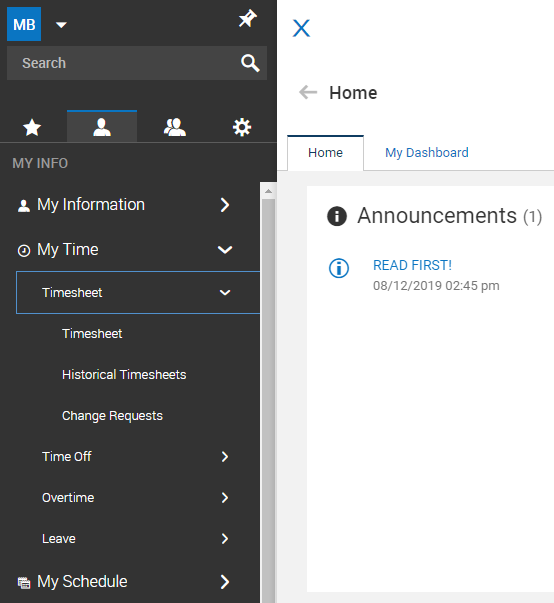 Classic UI had a distributed horizontal layout.
New UI has a consolidated vertical layout.
1
2
3
Start Menu
Start displayed configured favorites in classic UI.
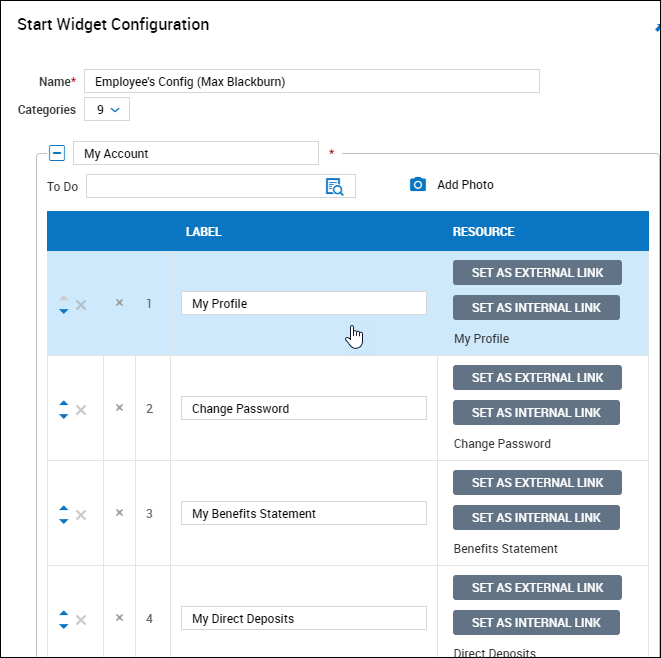 Same configured favorites now found in Favorites tab.
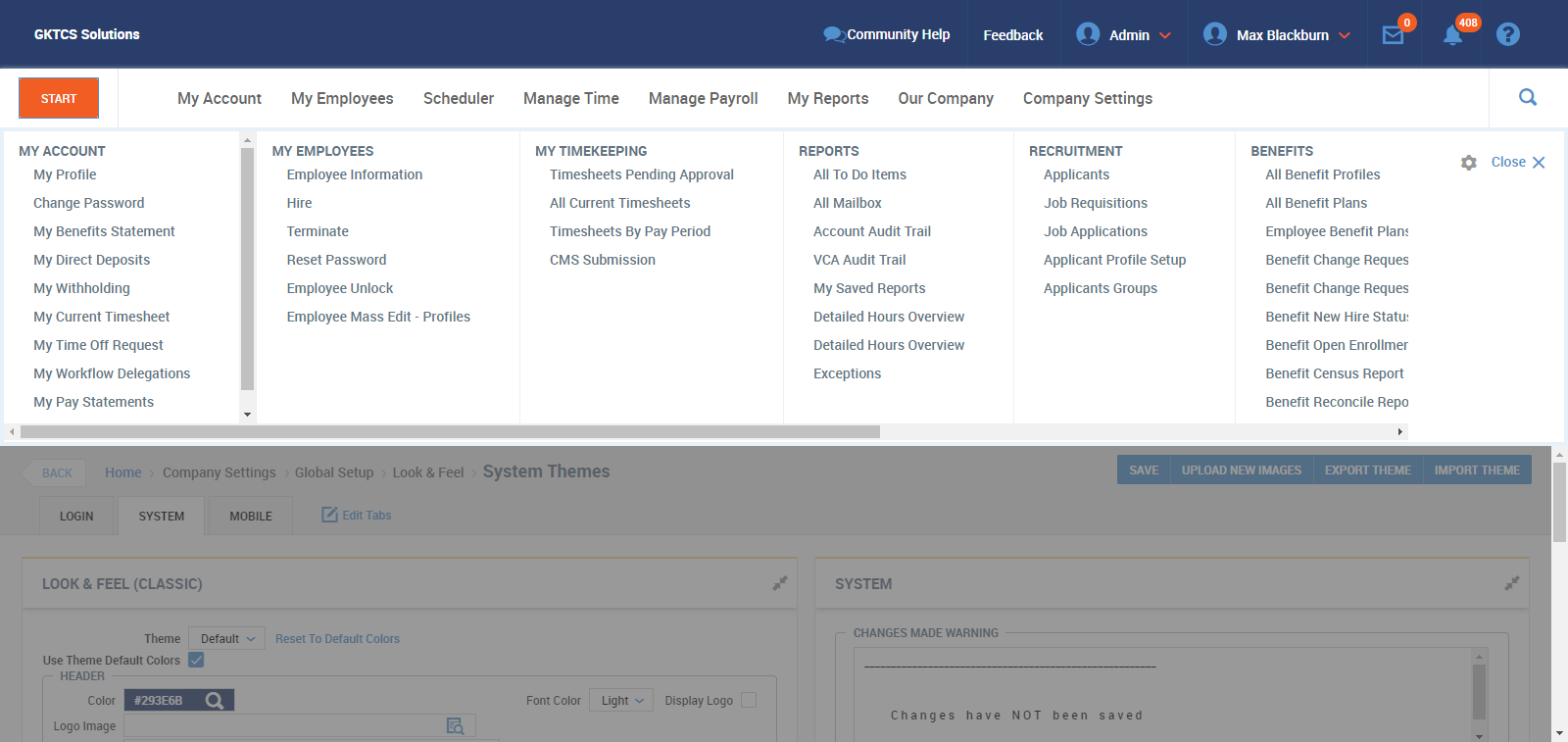 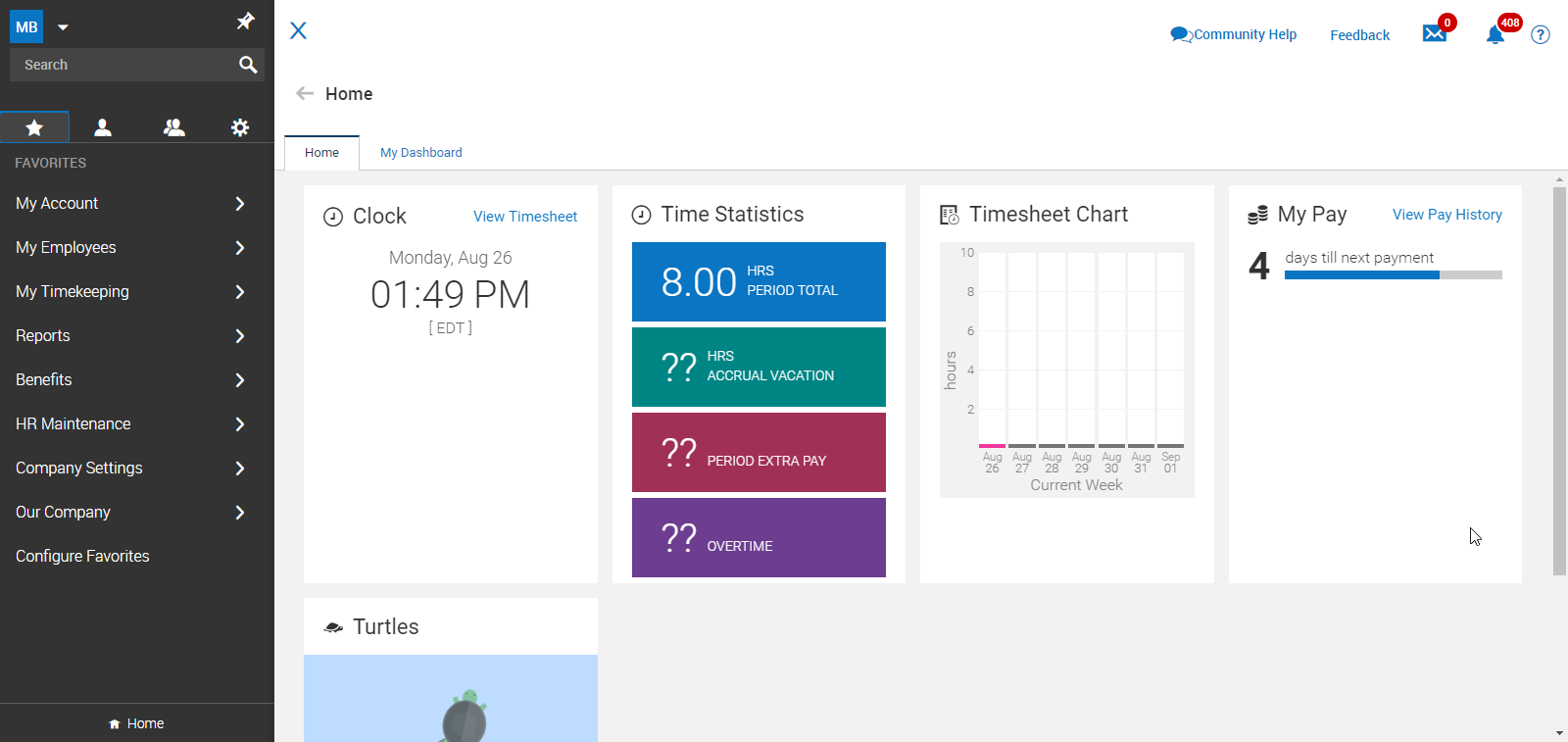 Easily customize your favorites the same as you would in the classic experience.
My Account
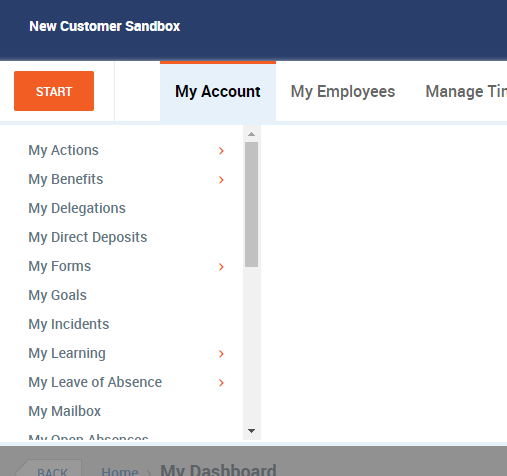 This information is now located in My Info.
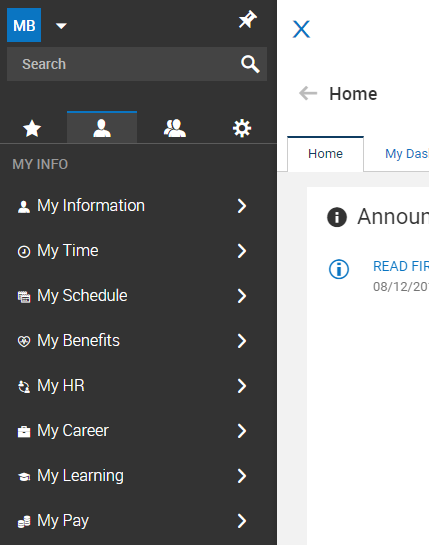 My Account held information specific to the user.
Manage Tabs
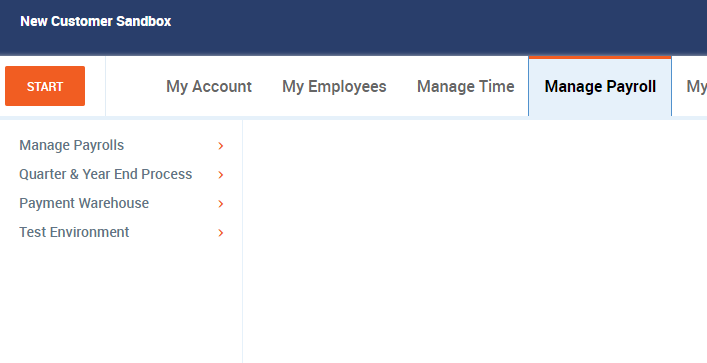 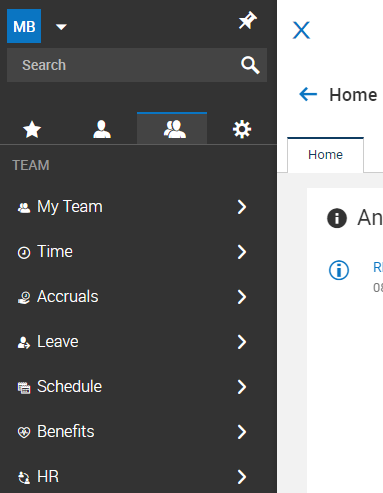 Manager-related items are now located under Team.
My Employees, Manage Time, and Manage Payroll all held manager-related items.
My Reports
These same reports are now found under My Info, or can be found under Team within each module category.
My Reports held a variety of reports specific to different modules.
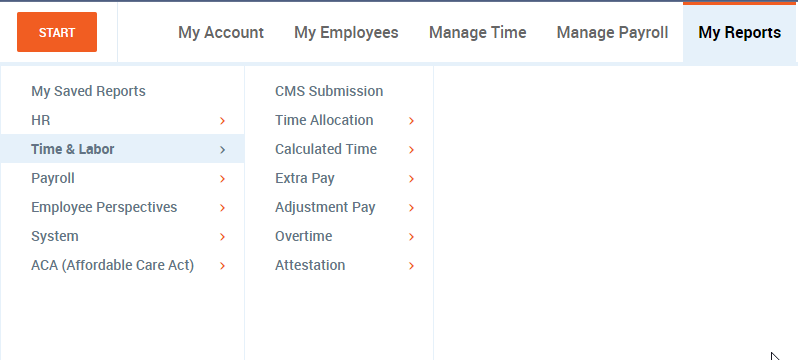 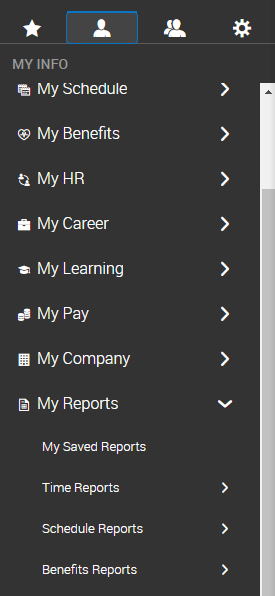 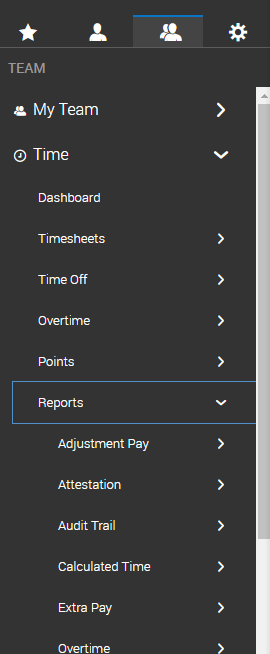 Company Settings
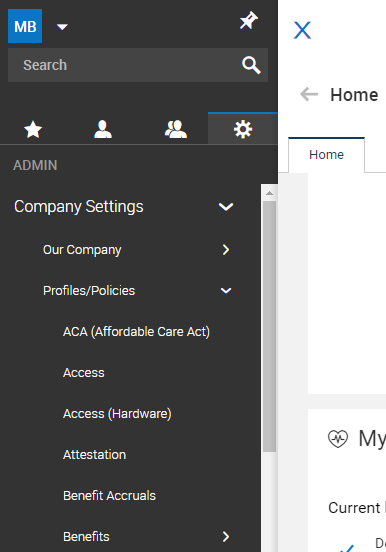 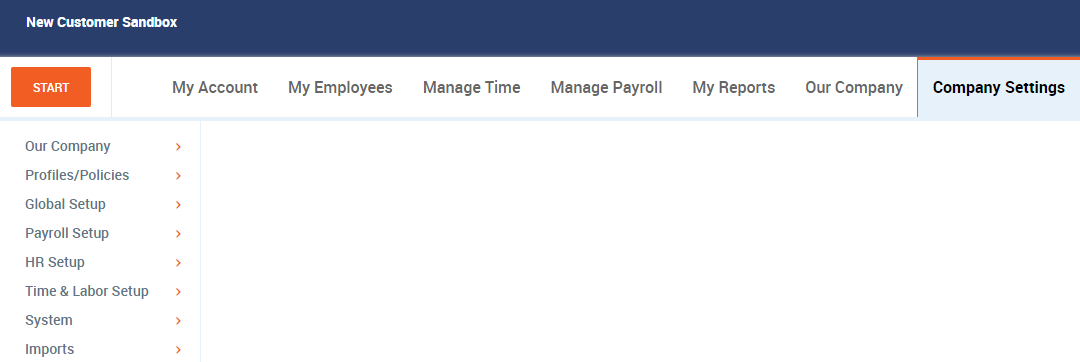 Company administration tasks are now located under the Admin tab.
Our Company and Company Settings is where most company configuration and administration was located.
Search
Now located at the top of the system menu.
System Search was located in upper right of screen.
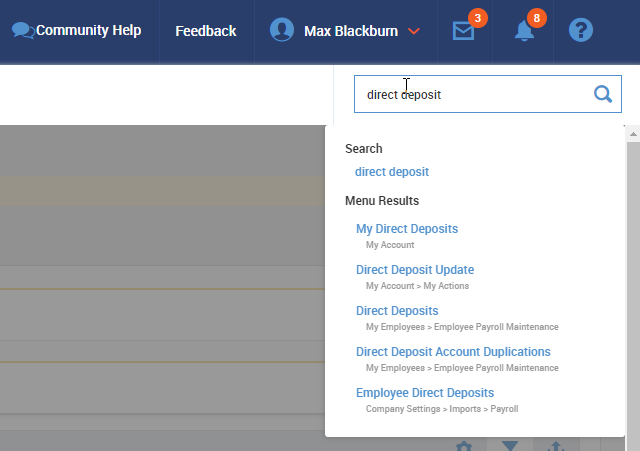 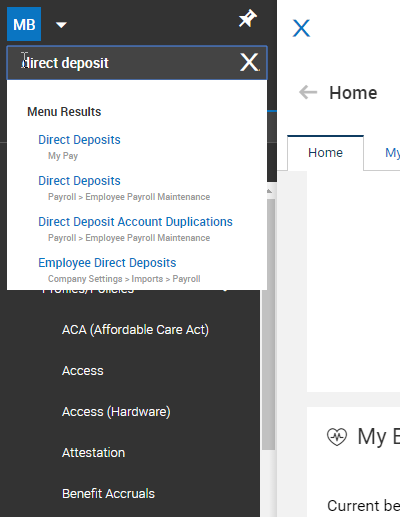 [Speaker Notes: Cool tip: there are several search shortcuts in the New UI. For example, we can type the pound sign in front of an employee’s name and you’ll be taken directly to that employee’s timesheet.]
Breadcrumbs
Now displayed upon hovering over page title.
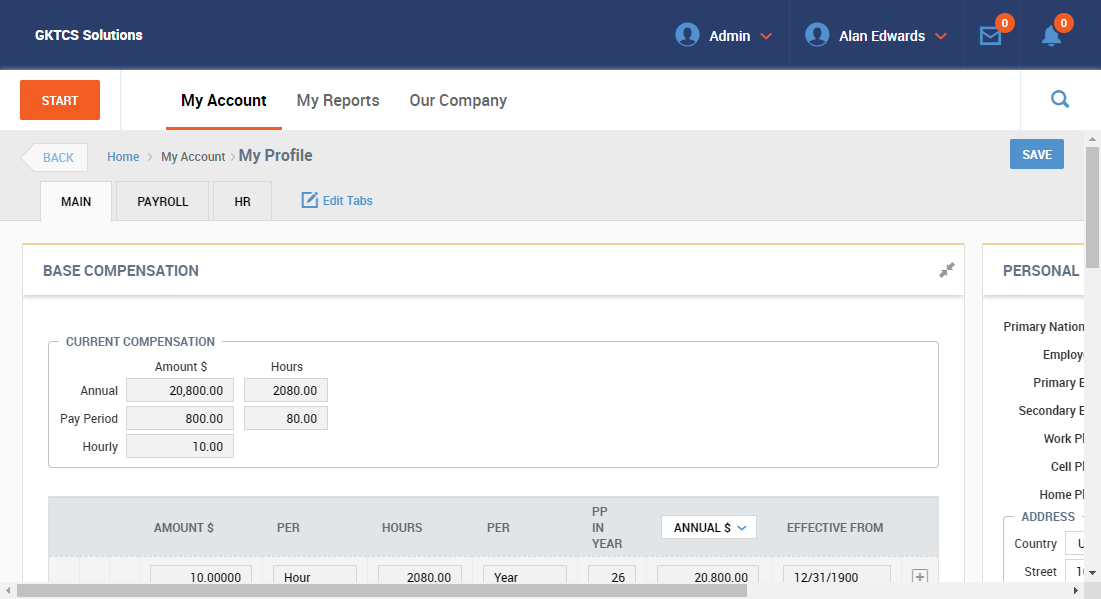 Breadcrumbs across top in classic.
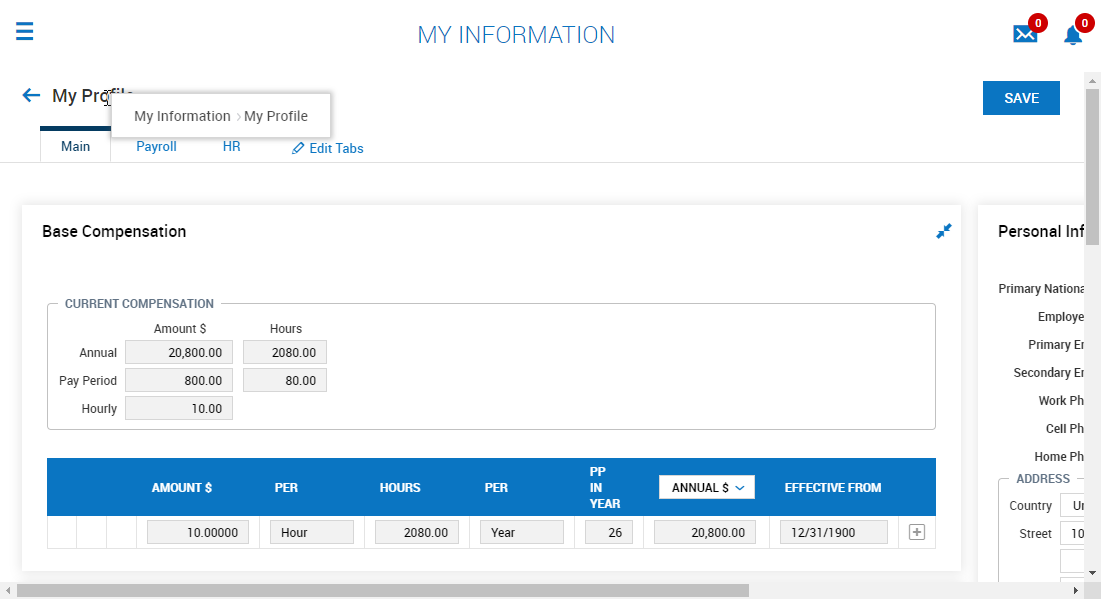 Account Options
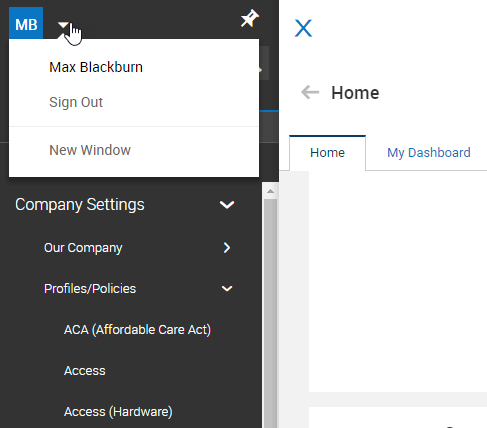 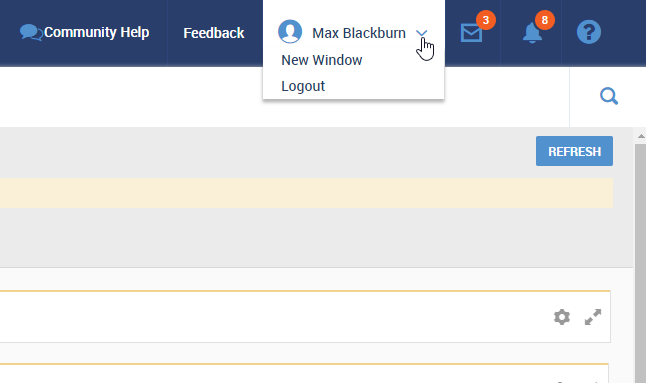 Account options such as logging out or opening a new window were located in top right corner.
Same options now located at top of system menu.
Additional Navigation
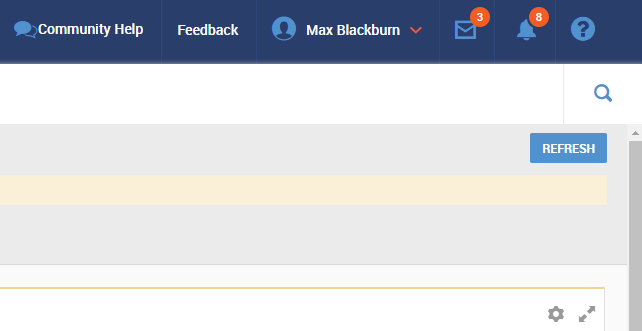 Community Help, Feedback, My Mailbox, My To Do, and Help were each located in top right corner.
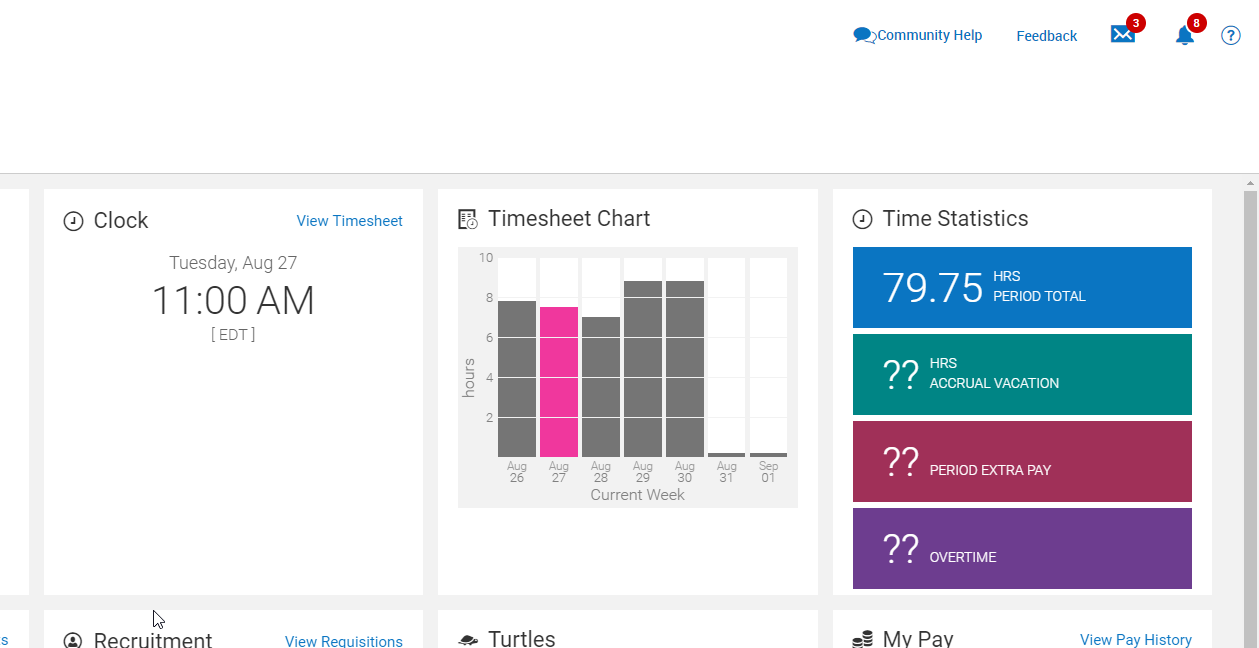 Same location and function in New UI.
New UI Reporting
New UI Reporting Highlights
Same general reporting options are available.
With just a few clicks, add a visual element to your data using charts and graphs.
[Speaker Notes: -As with much of the navigation, reporting features work very similarly to how it did in the classic UI.
-A big change that we are really excited about and we know you’ll love is Charts.]
Classic vs. New UI
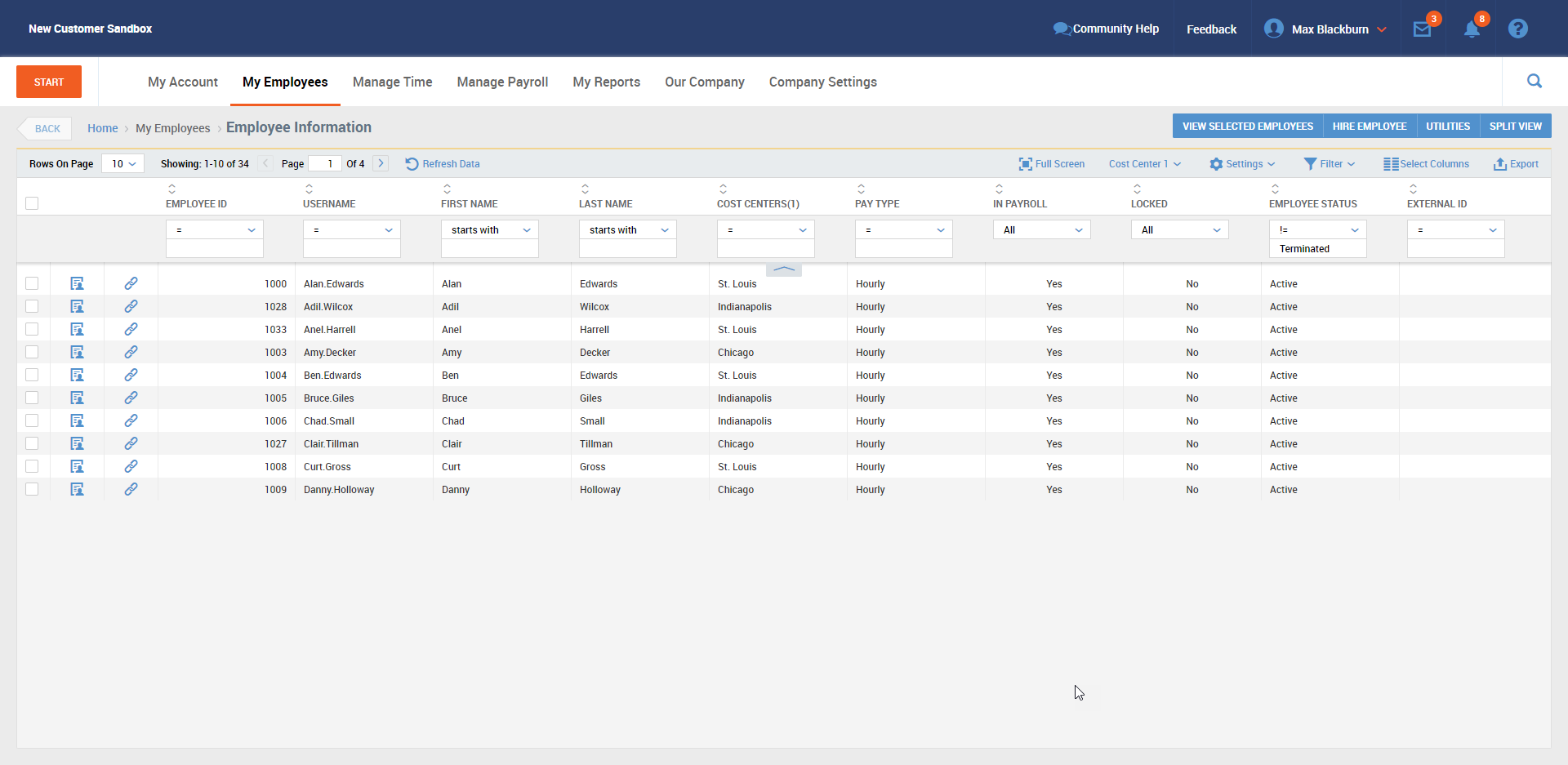 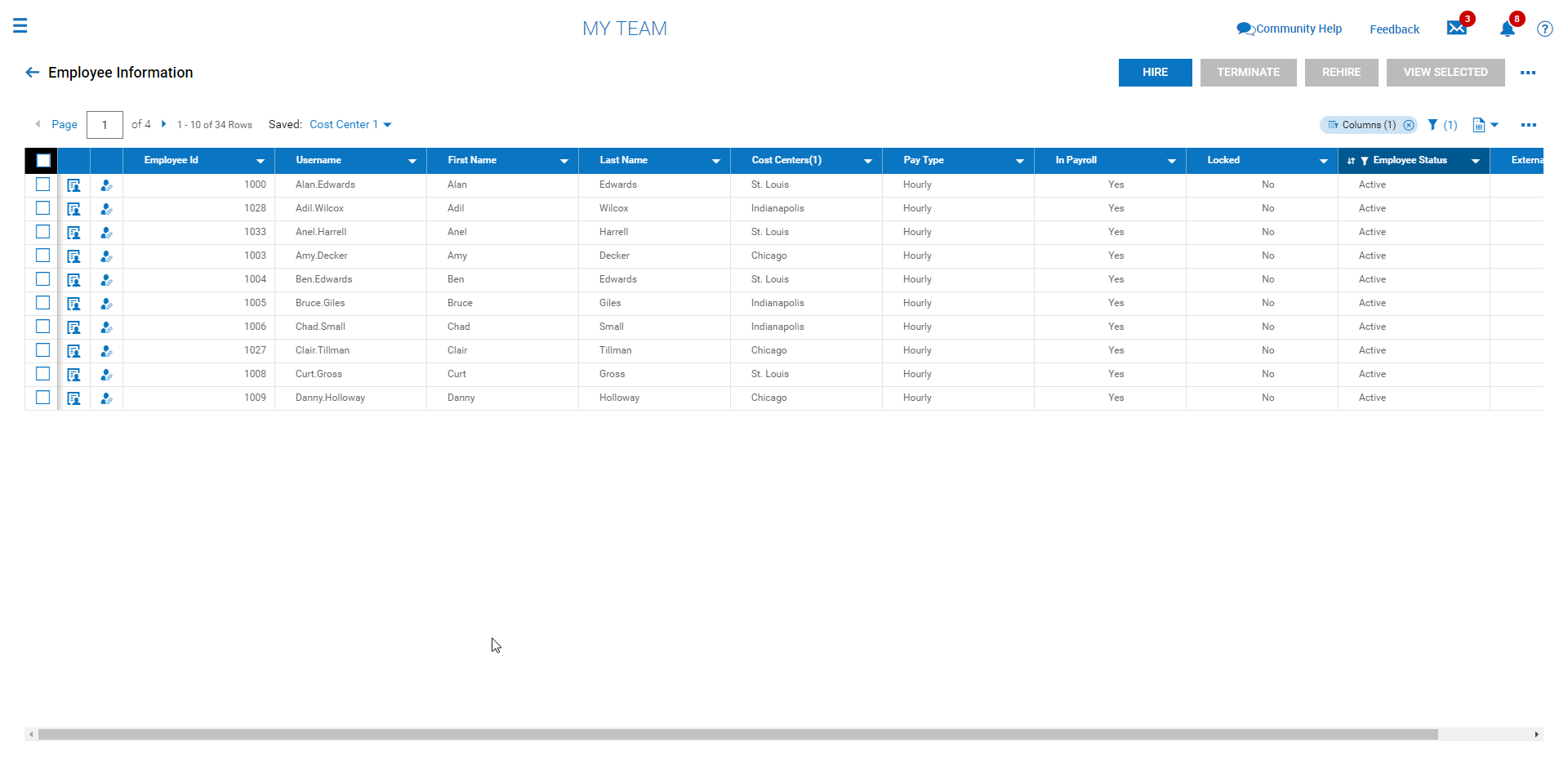 [Speaker Notes: -This is what the employee information report looked like in the classic UI]
Pages and Rows
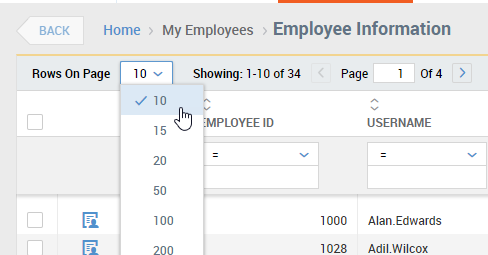 Same location, but rows per page option shown upon clicking Page.
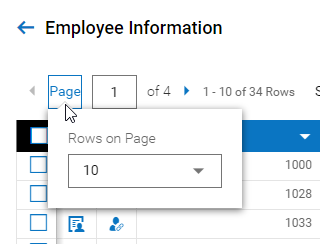 Able to select rows per page and navigate between pages.
Saved Views
Was located in upper right side of screen.
Now located in upper left of screen next to pages and rows.
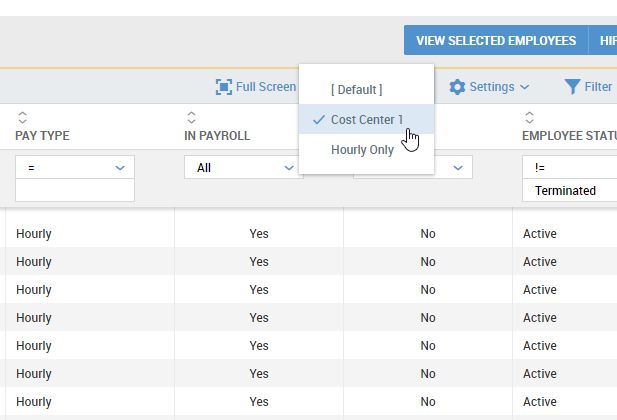 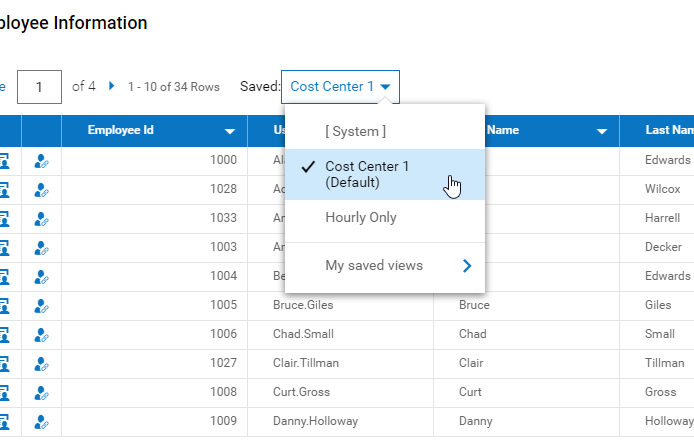 Select Columns & Ellipsis
Add/Remove columns offers same features, but is accessed via the ellipsis.
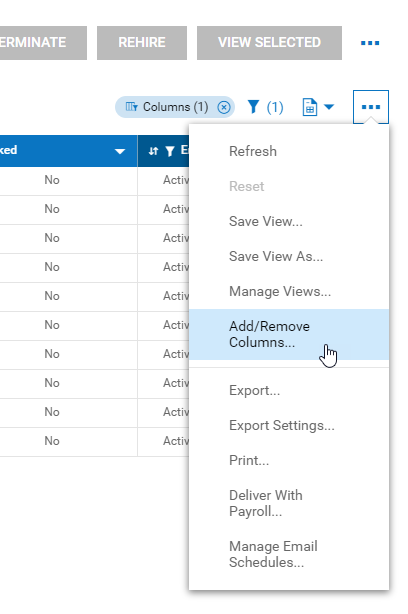 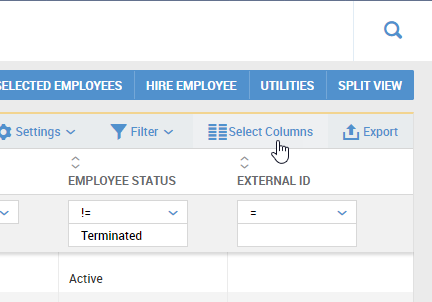 Select Columns allowed user to add or remove columns of information to the report.
View settings and Export/Print options have also been relocated to the ellipsis menu.
[Speaker Notes: Note: View settings, export, and print were all buttons or visible drop-downs in classic.]
Column Filters
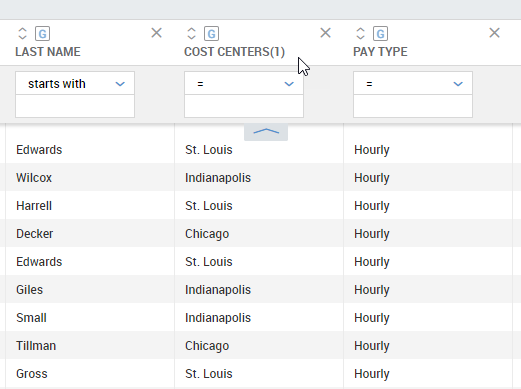 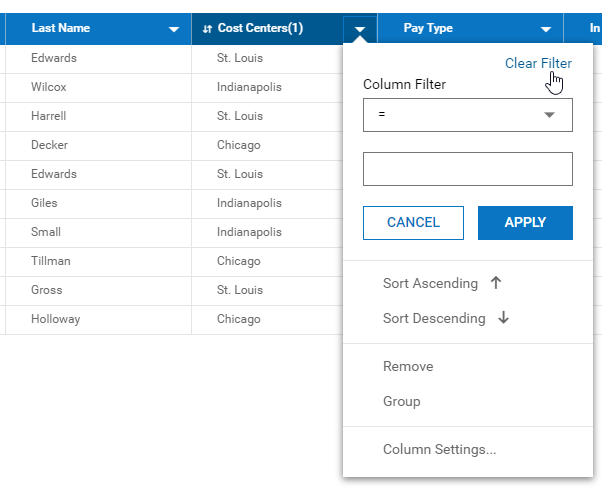 Column filters were all visible at the top of the column regardless of use.
Column filters now accessed via drop-down.
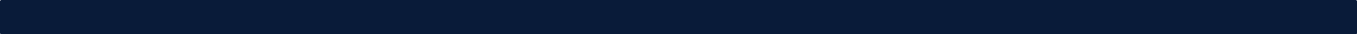 [Speaker Notes: Note: next slide begins a multi-slide side by side comparison of reporting features.]
Column Filters
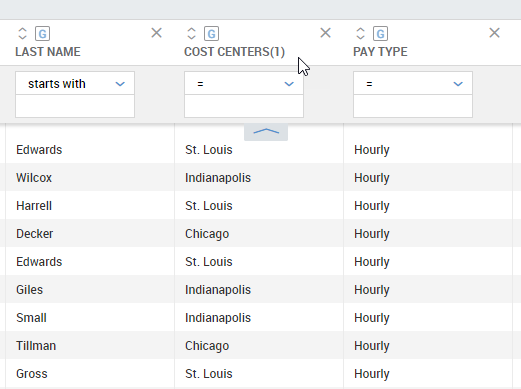 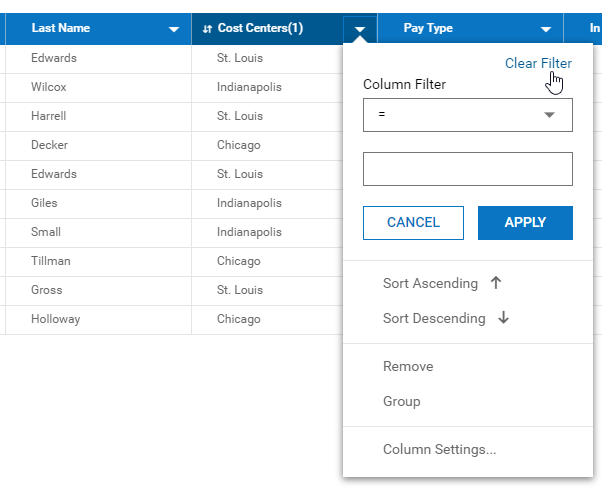 Sort ascending/descending
Sort ascending/descending
Column Filters
Group results by this column
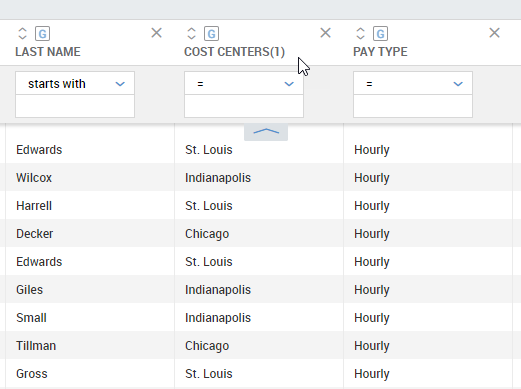 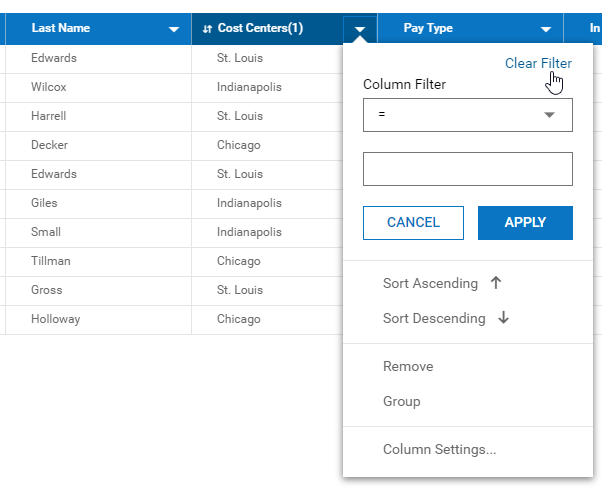 Group results by this column
Column Filters
Remove column
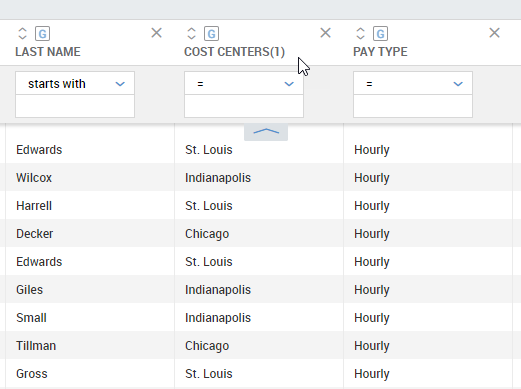 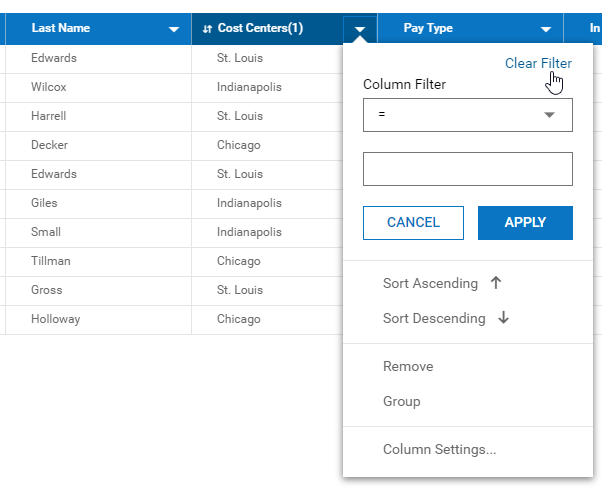 Remove column
Column Filters
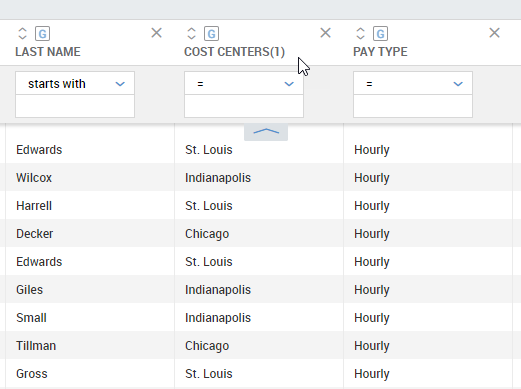 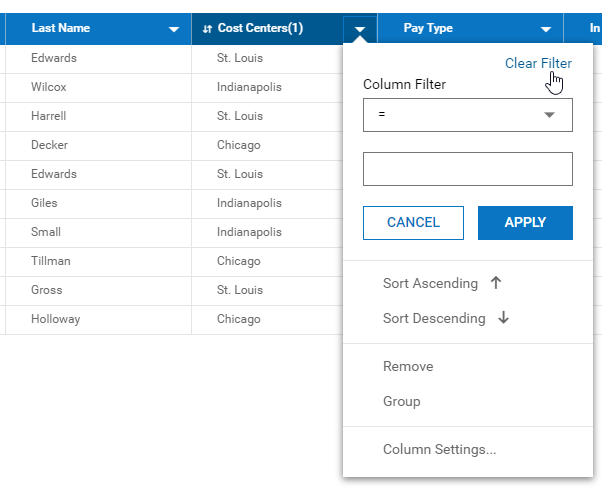 Filter by value
Filter by value
Column Filters
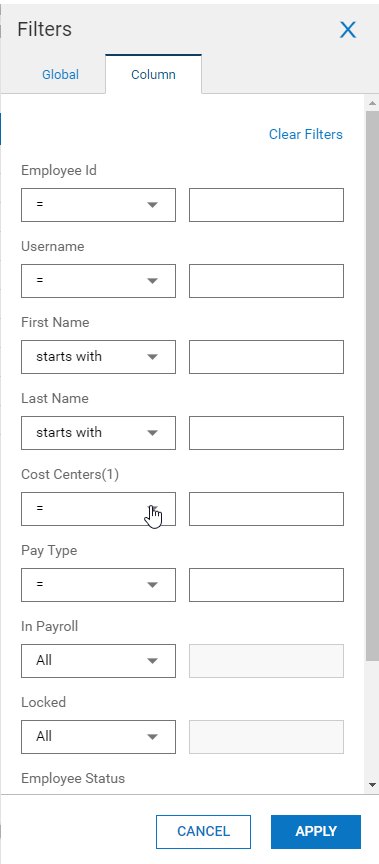 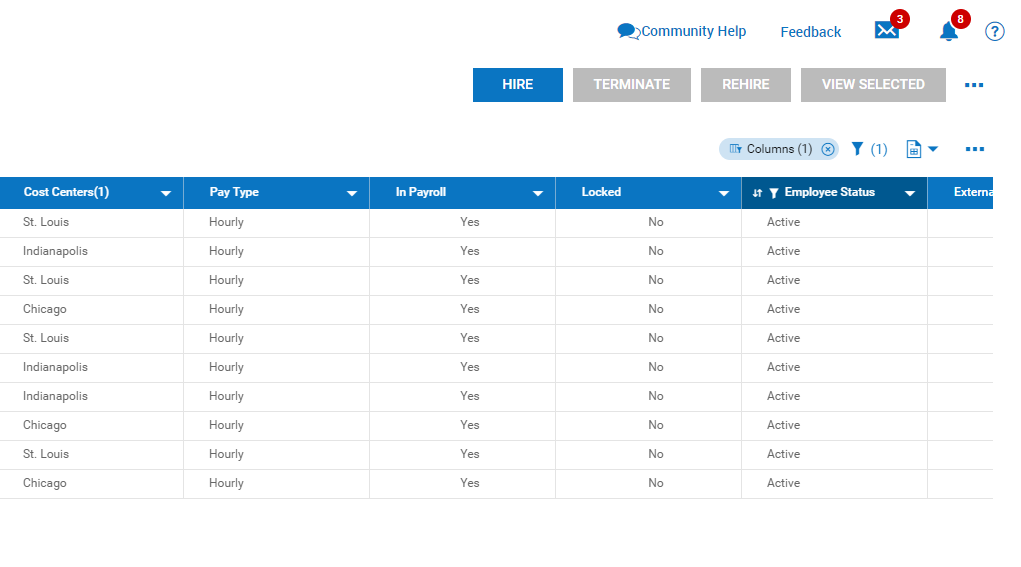 Quickly set value filters on multiple columns by clicking the pill icon.
[Speaker Notes: Note: second click reveals the column filters window.]
Charts & Graphs
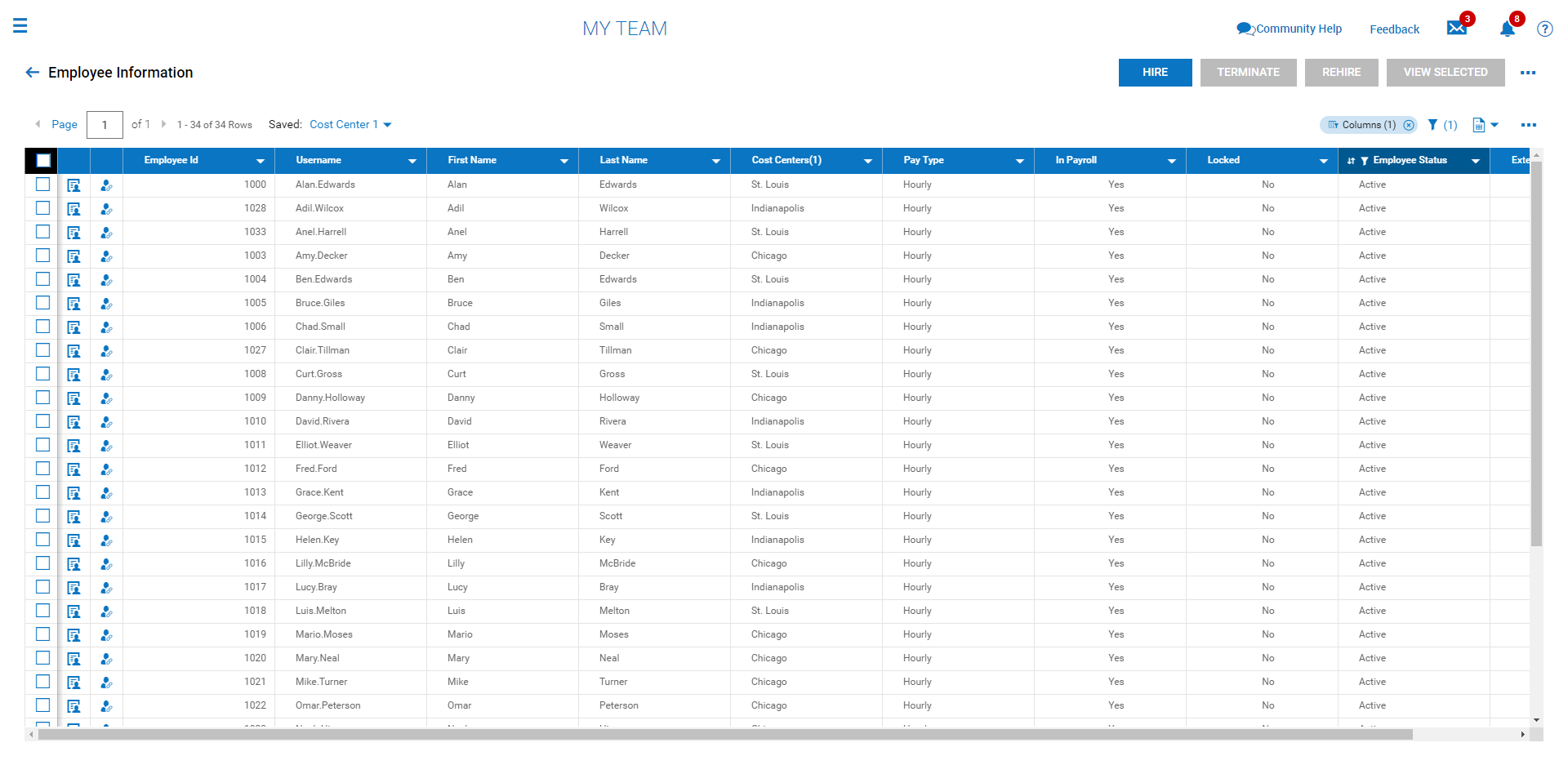 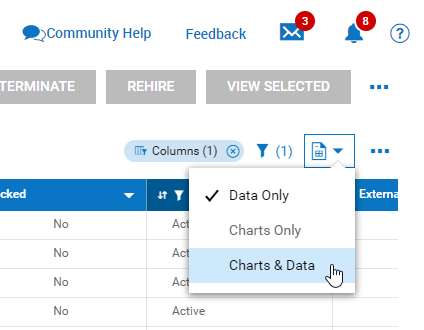 [Speaker Notes: -Let’s talk about our newest feature: Charts. As you can see here, we have a lot of rows of information and it is difficult to make sense of this data. For example, maybe I want to know how many employees I have at each of my three locations. Or I’d like to know my company’s ratio of hourly to salary workers. This is where charts can help.
Note: 2 clicks reveal location of reports button and then drop-down.]
Charts & Graphs
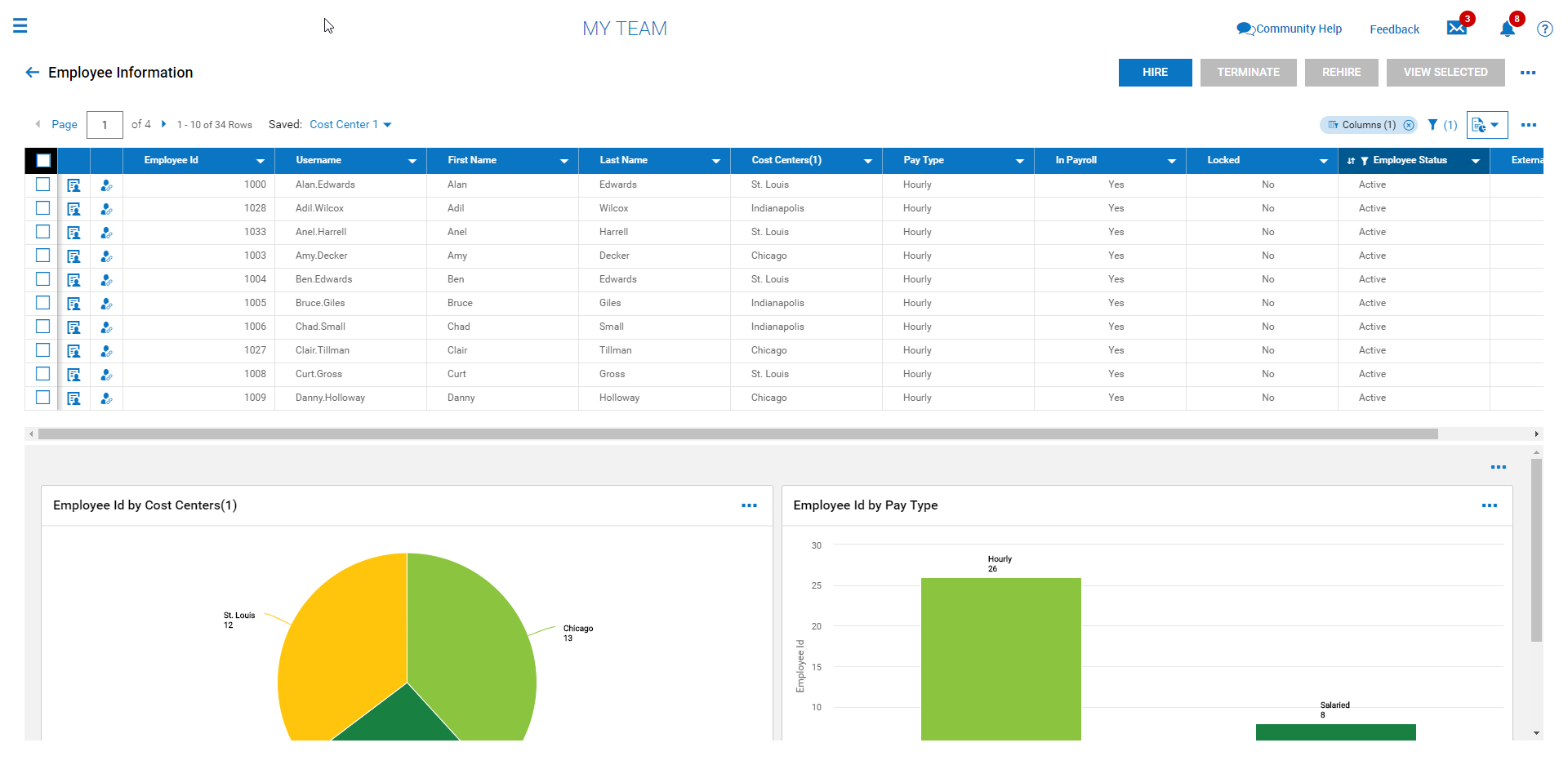 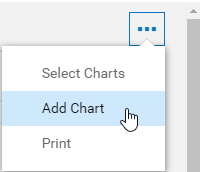 [Speaker Notes: -This pie chart shows my distribution of employees by location, and this bar chart shows my ratio of hourly to salary. As you can see, charts bring a visual element to your data that helps you easily recognize patters and make better decisions.
-Charts are easy to add and create, too. 
Note: 2 clicks show ellipsis location and drop-down.]
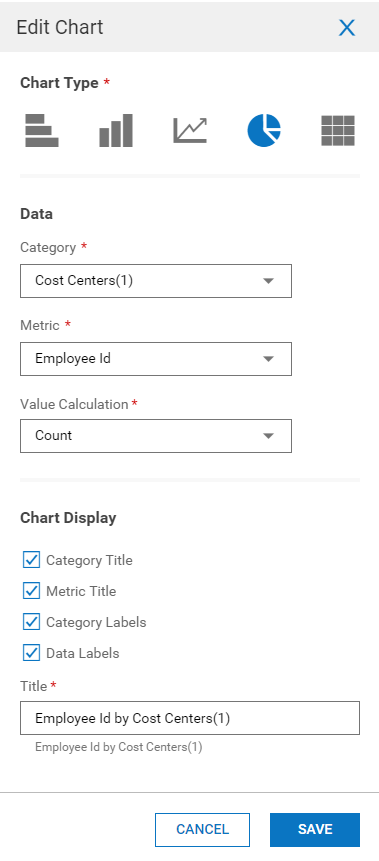 Charts & Graphs
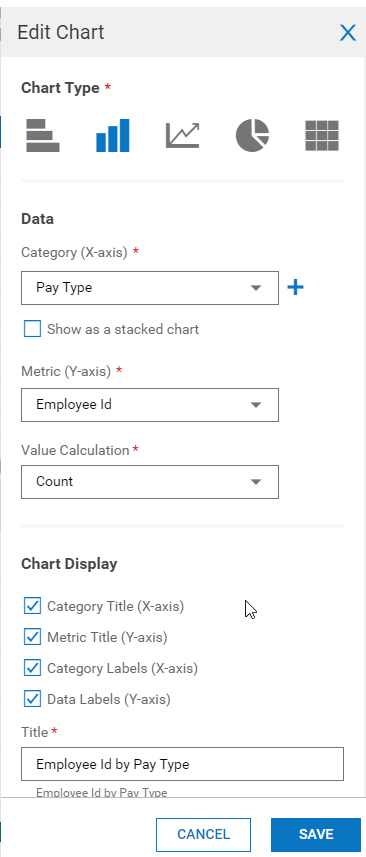 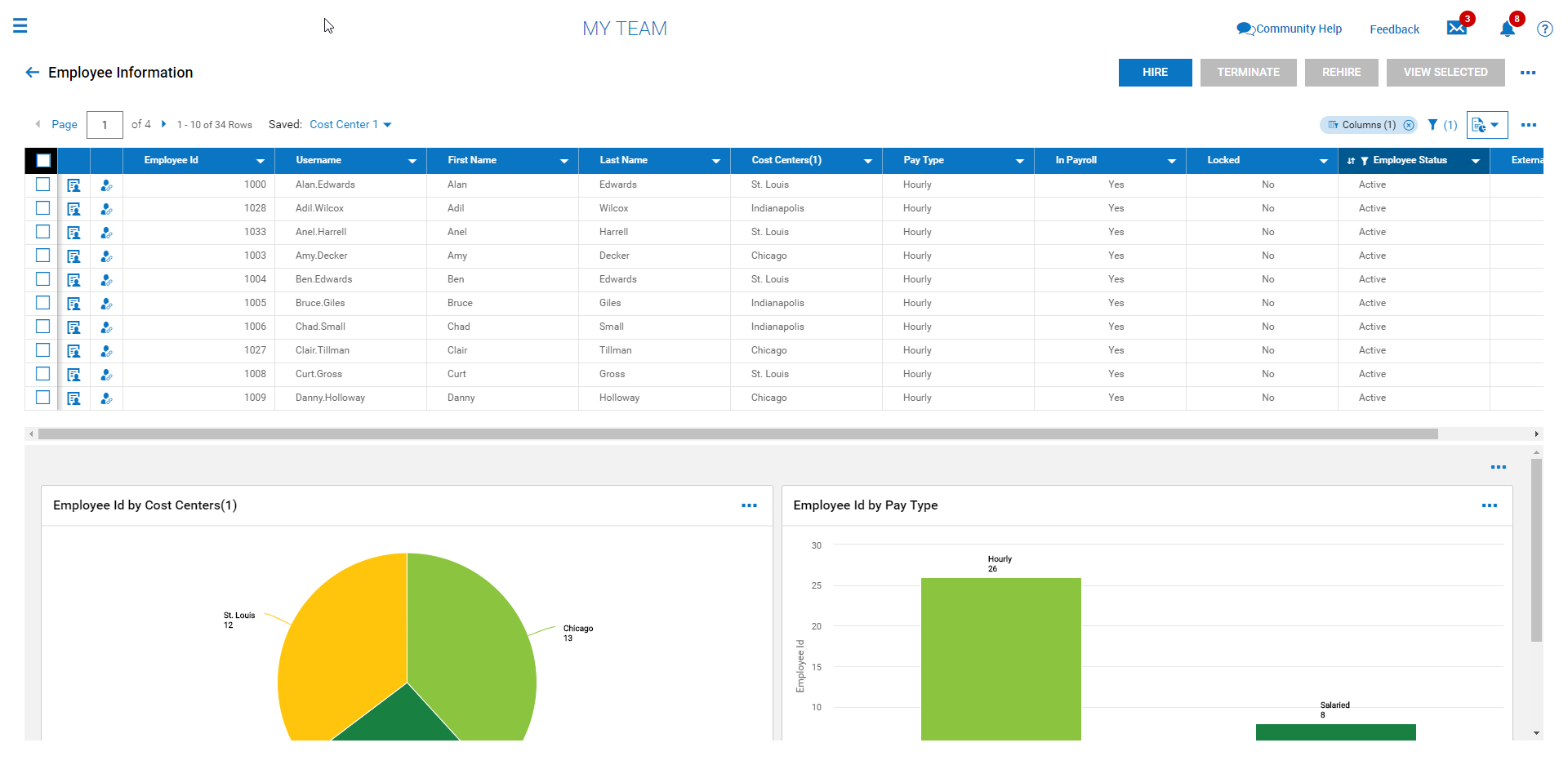 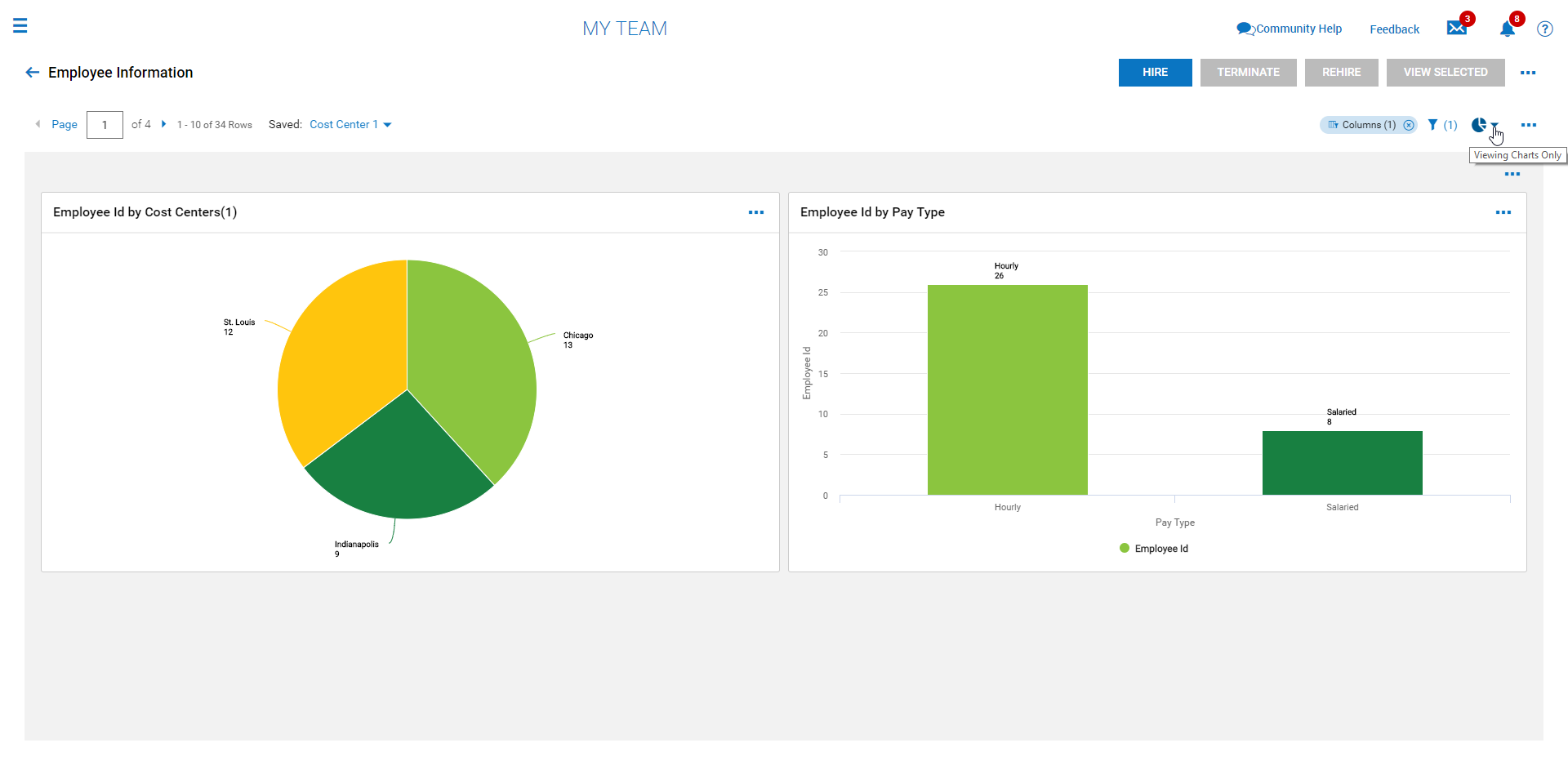 [Speaker Notes: -The parameters you set in the window to the right dictate how your chart appears.
-(Click 1) select your chart type
-(Click 2) choose which data you want to visualize
-(Click 3) determine how you want the information to be displayed]
Charts & Graphs
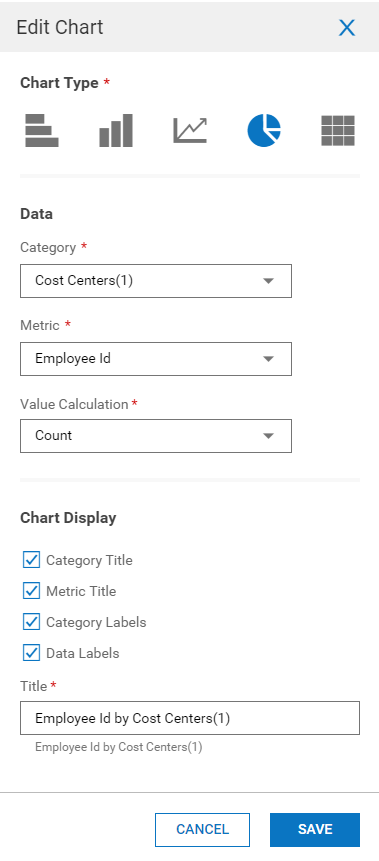 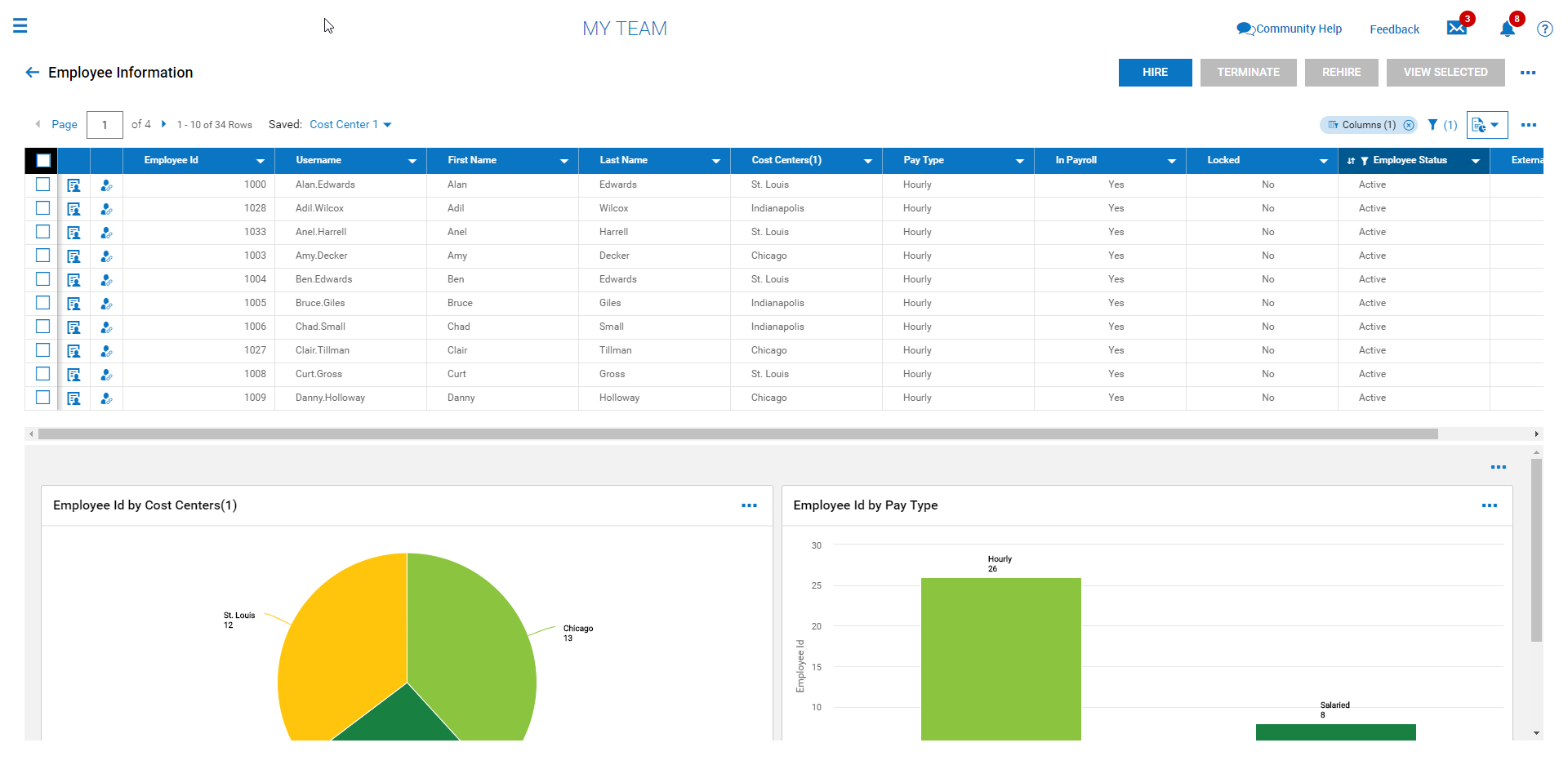 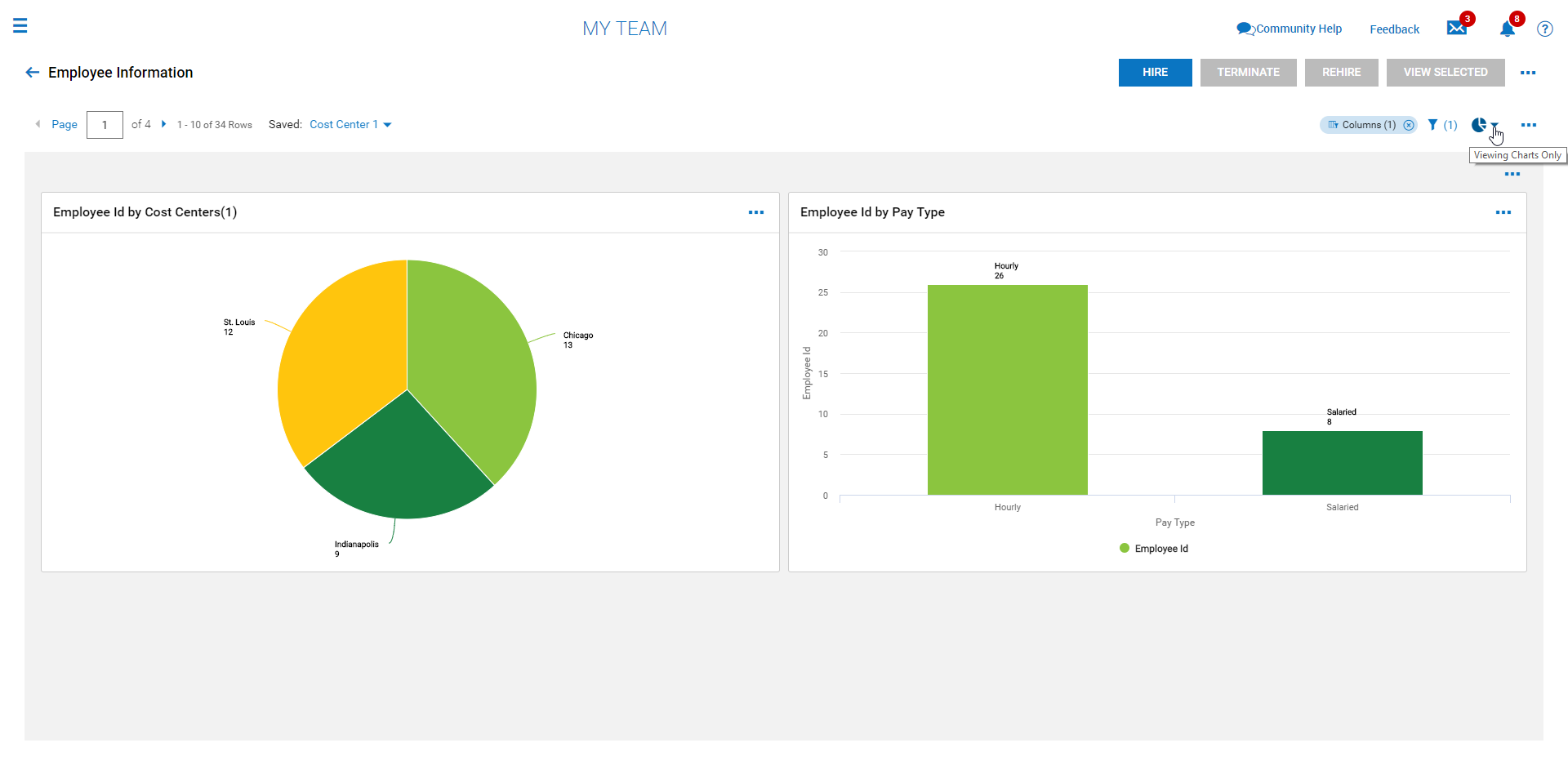 [Speaker Notes: Note: second example, just like previous.]
Dashboards
Classic Dashboard
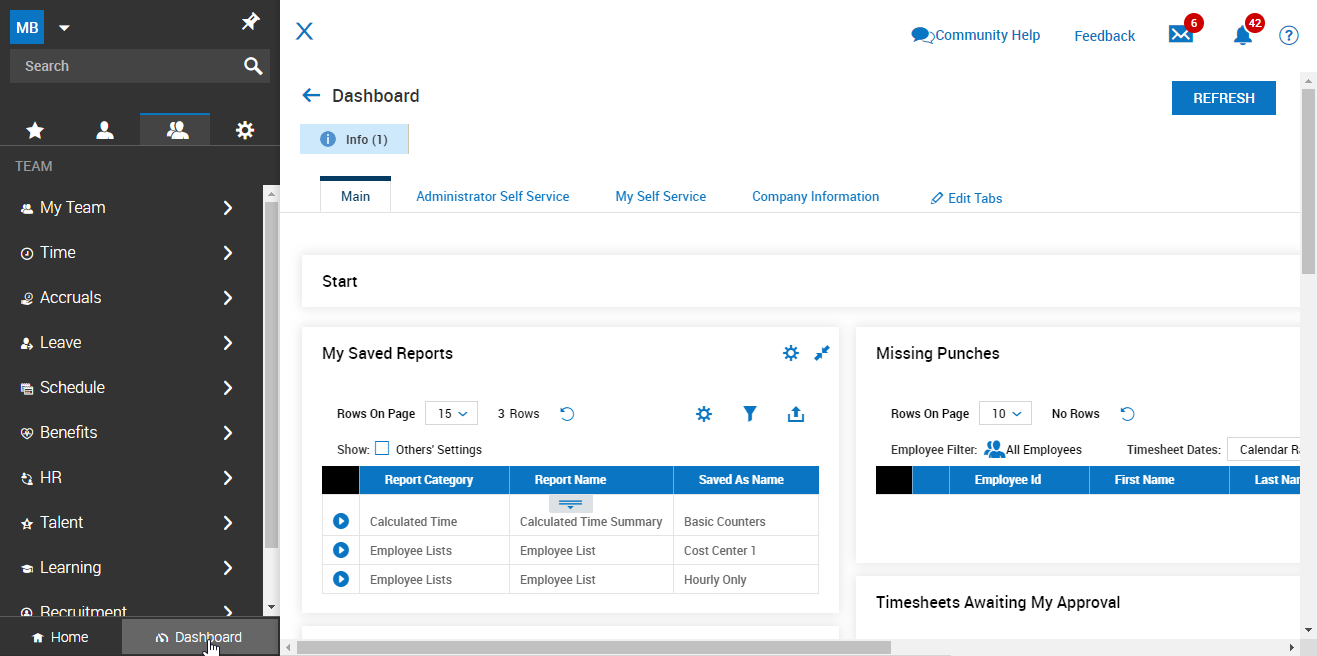 Classic Dashboard experience available at bottom of menu.
Home is the New UI dashboard experience.
New UI Dashboard (HOME)
My Dashboard and module-specific dashboards are hubs for charts.
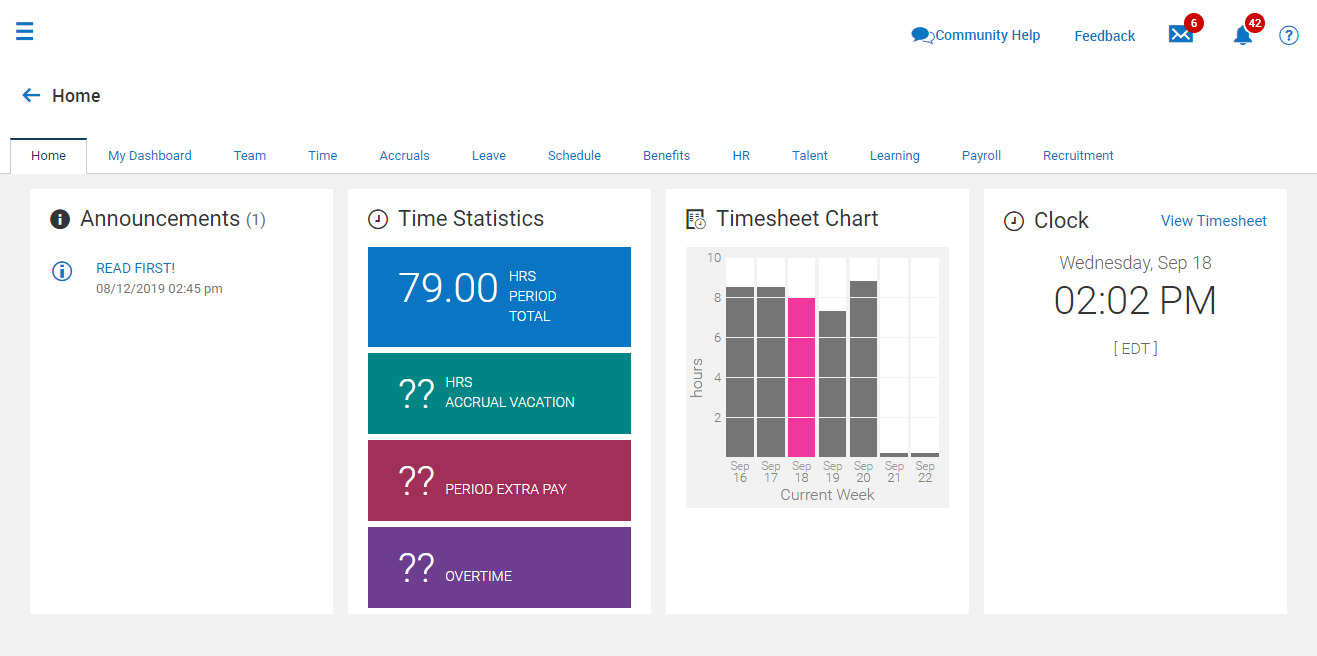 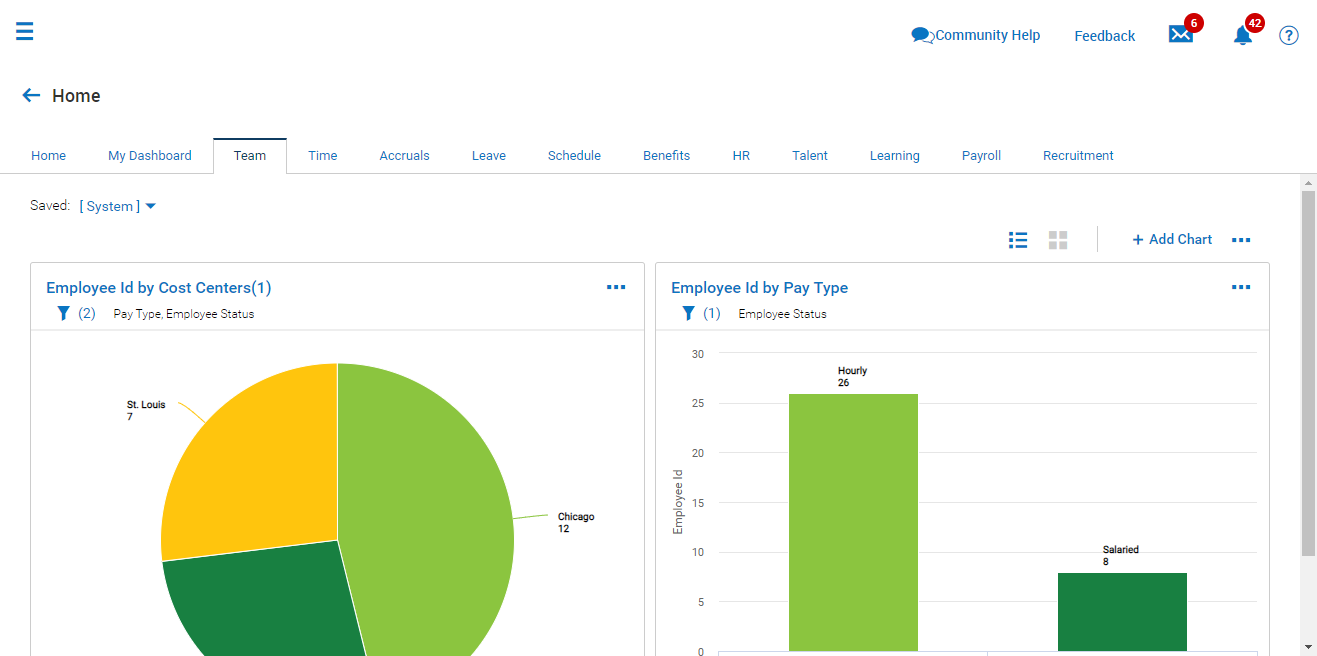 Home tab displays quick information widgets.
[Speaker Notes: -All of these dashboards can easily be configured to display relevant, actionable information to your managers.

Worth mentioning: Classic dashboard experience will be integrated with the new UI experience in 2020. Engineering is still building it out over next few releases.]
Employee and Manager Experience
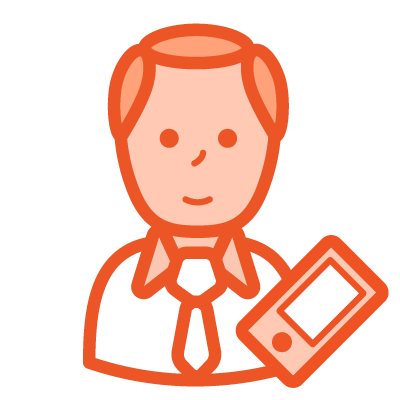 Employee Self Service
Employee Home widgets designed to meet employees’ most common needs.
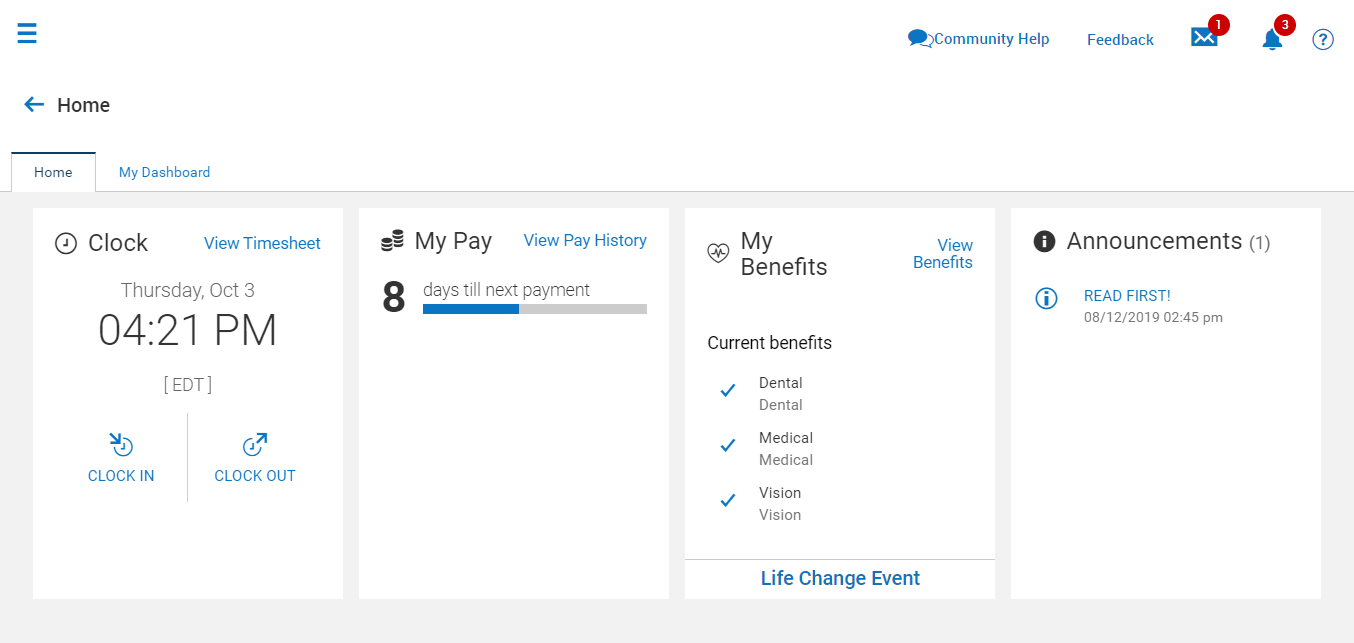 [Speaker Notes: -Employees’ most common needs, such as clocking in or accessing pay statements can be done with a single click using widgets in their home screen.]
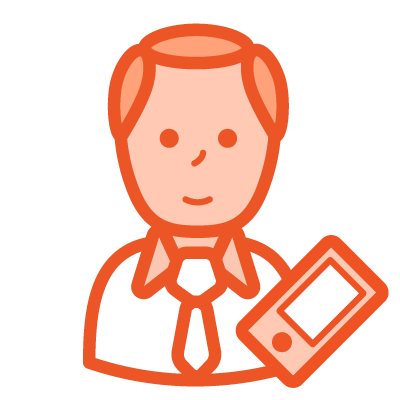 Employee Self Service
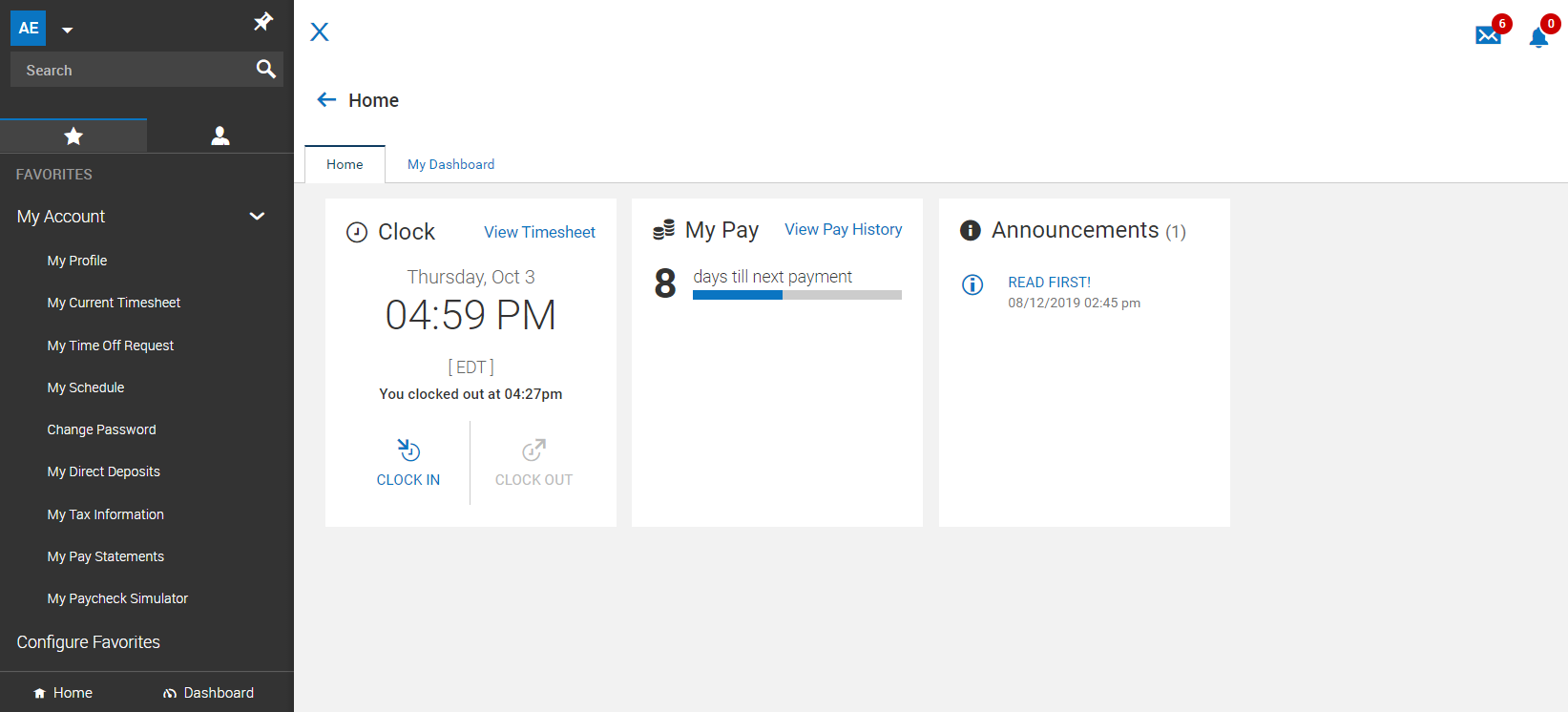 As always, Favorites may be configured to support frequently accessed employee tasks.
[Speaker Notes: -Favorites are another way to provide employees’ with quick access to their most commonly accessed items.]
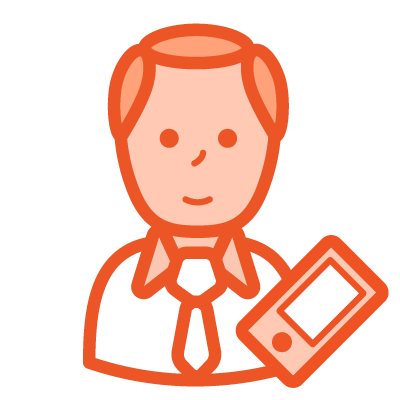 Employee Self Service
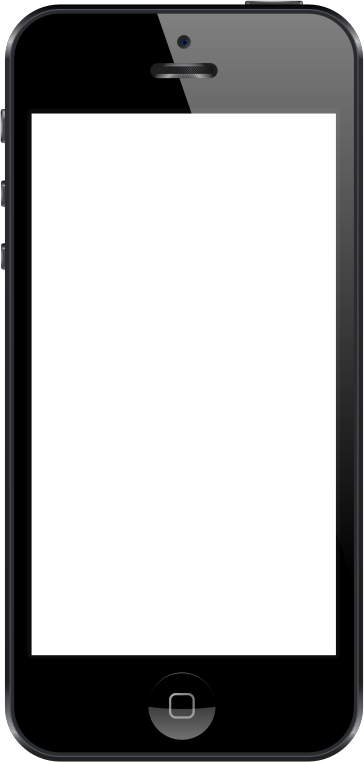 Exact same experience across employees’ multiple devices.
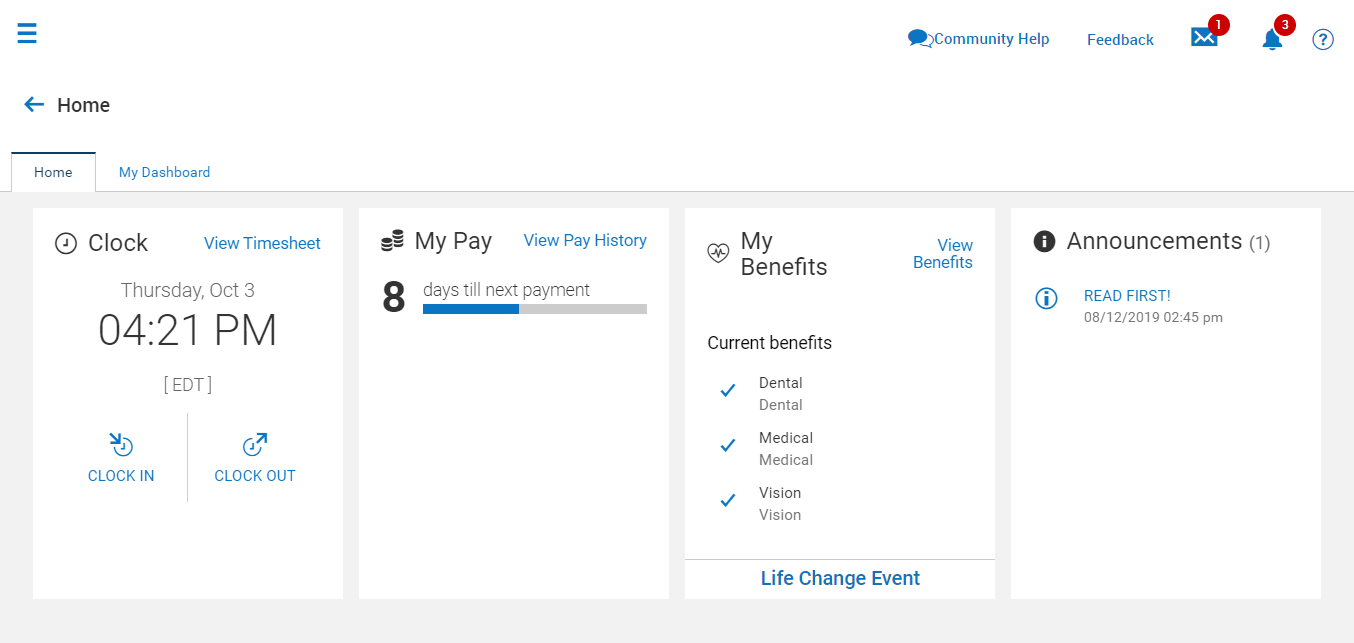 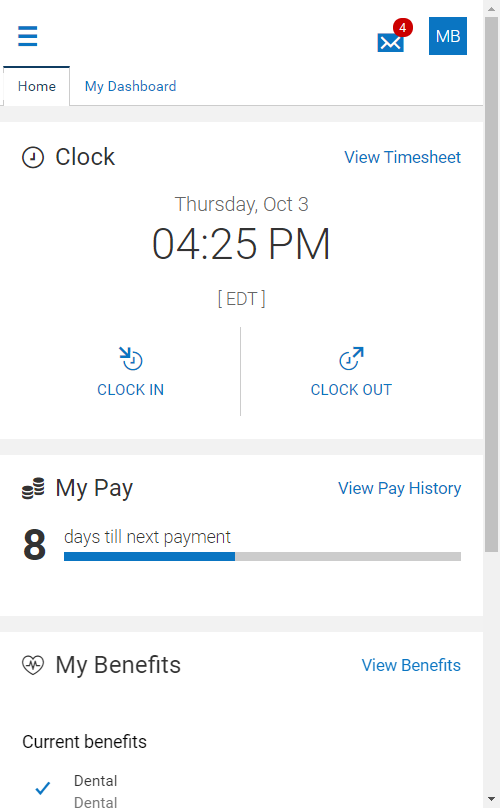 [Speaker Notes: -Because the system is responsive, the employee will have the same experience across all devices, meaning they will never have to think twice about where to go in the system. This is especially valuable today when so much is done via apps in our smartphone.]
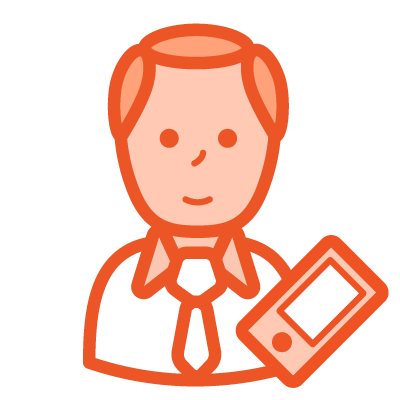 Employee Self Service
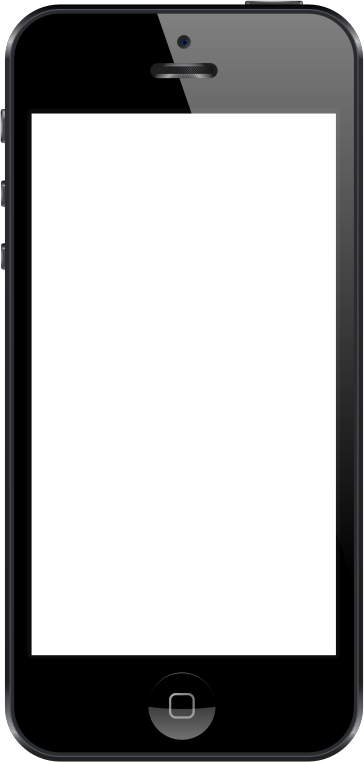 Intuitive experience guides employees’ actions.
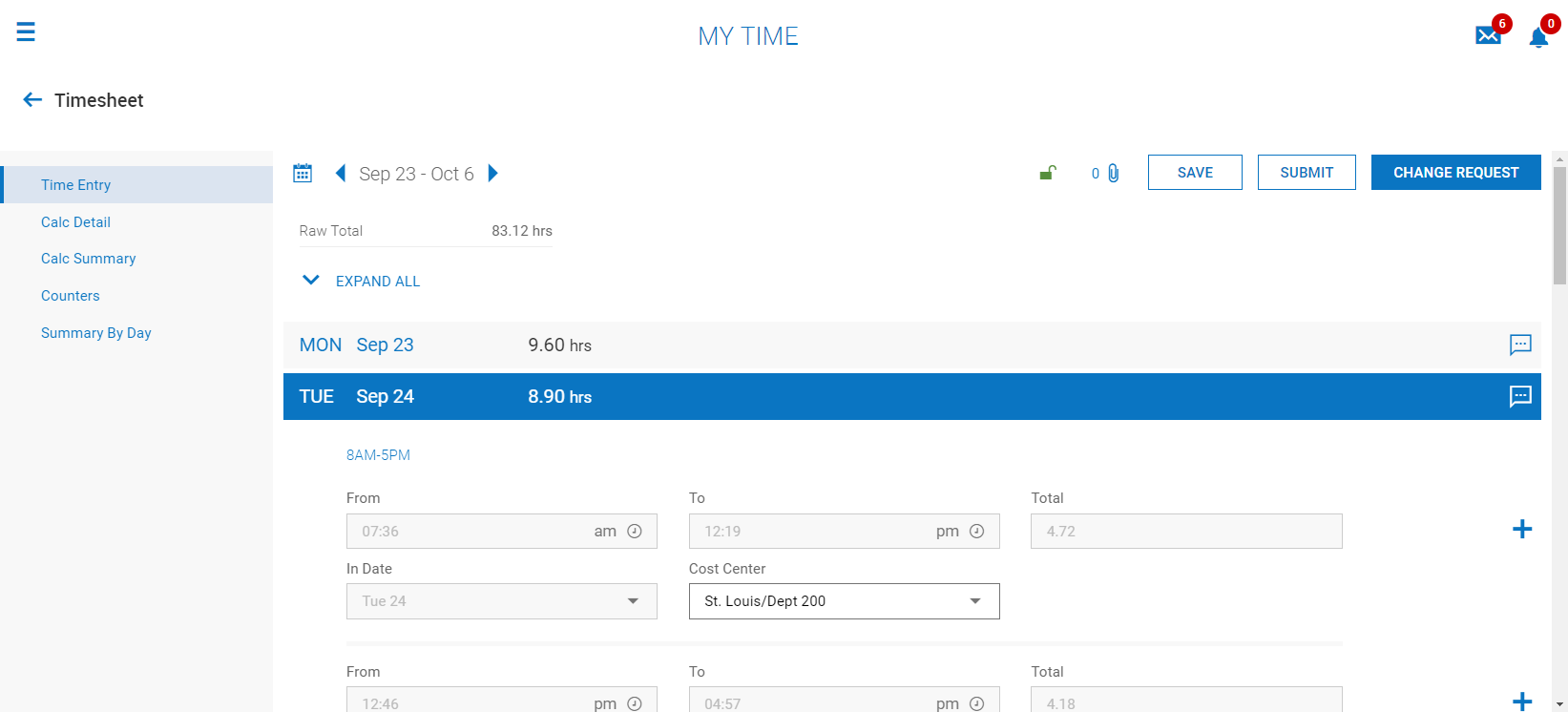 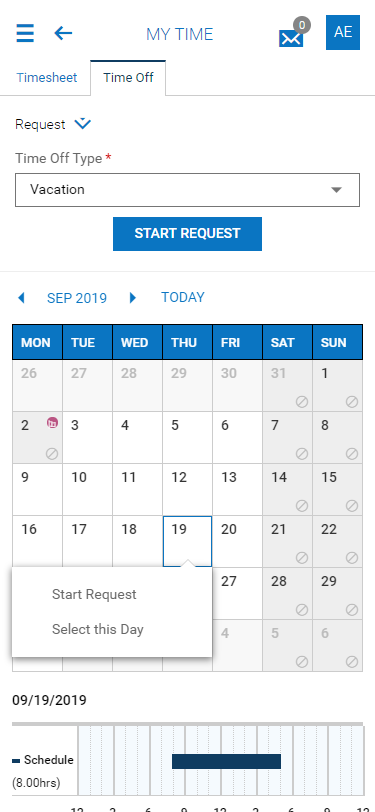 [Speaker Notes: -Across all modules and devices, the experience is intuitive. The New UI is designed to minimize the amount of thinking required to complete any task. This means less training, fewer questions, and fewer mistakes.]
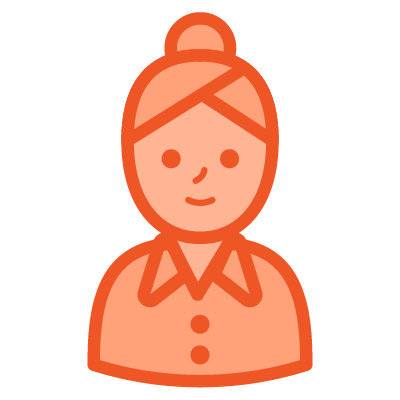 Manager Self Service
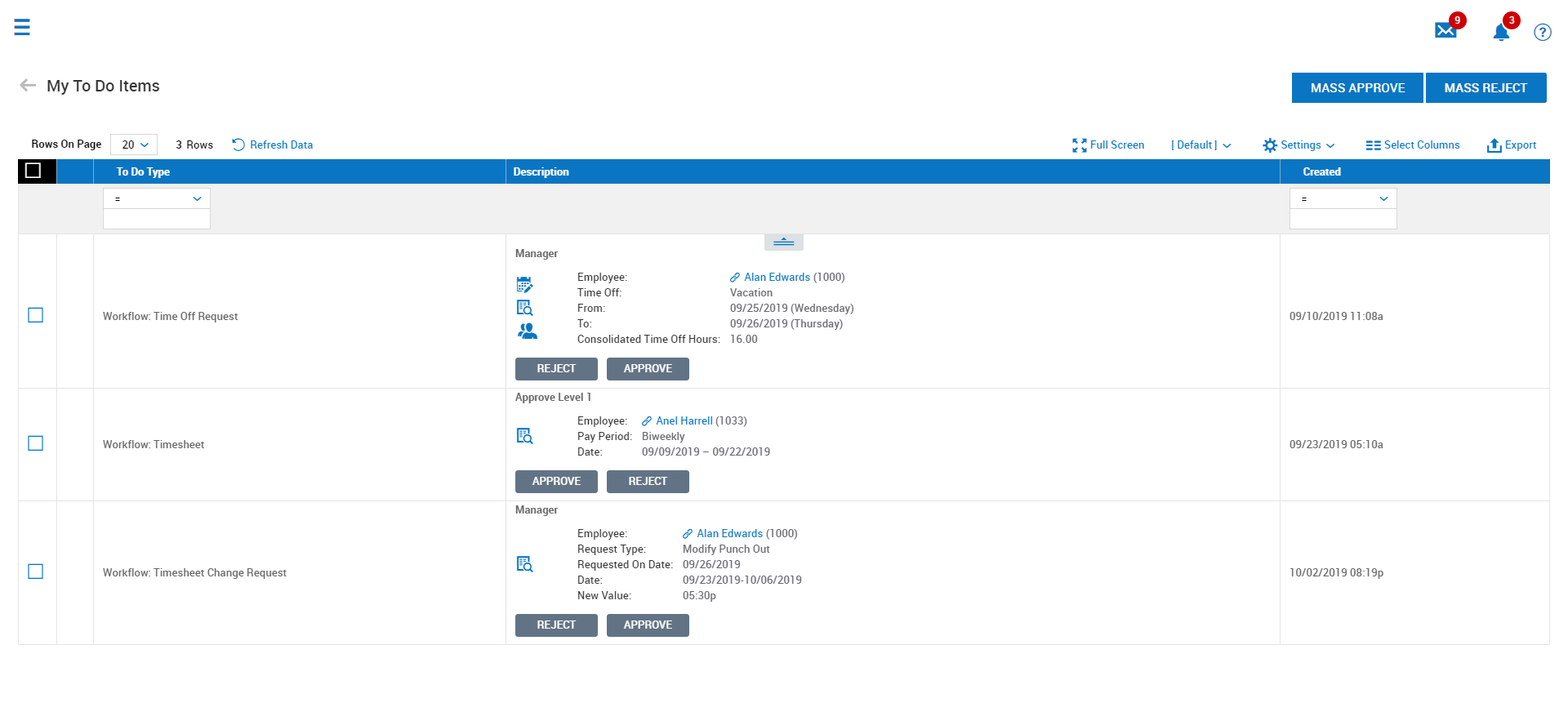 All To-Do items can be completed or investigated from the To-Do page.
[Speaker Notes: Managers often have a variety of tasks to complete in the system, all of which are quickly accessed and completed by clicking the to-do bell in the upper right corner of the screen.]
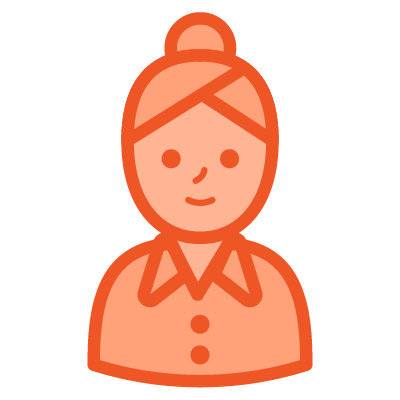 Manager Self Service
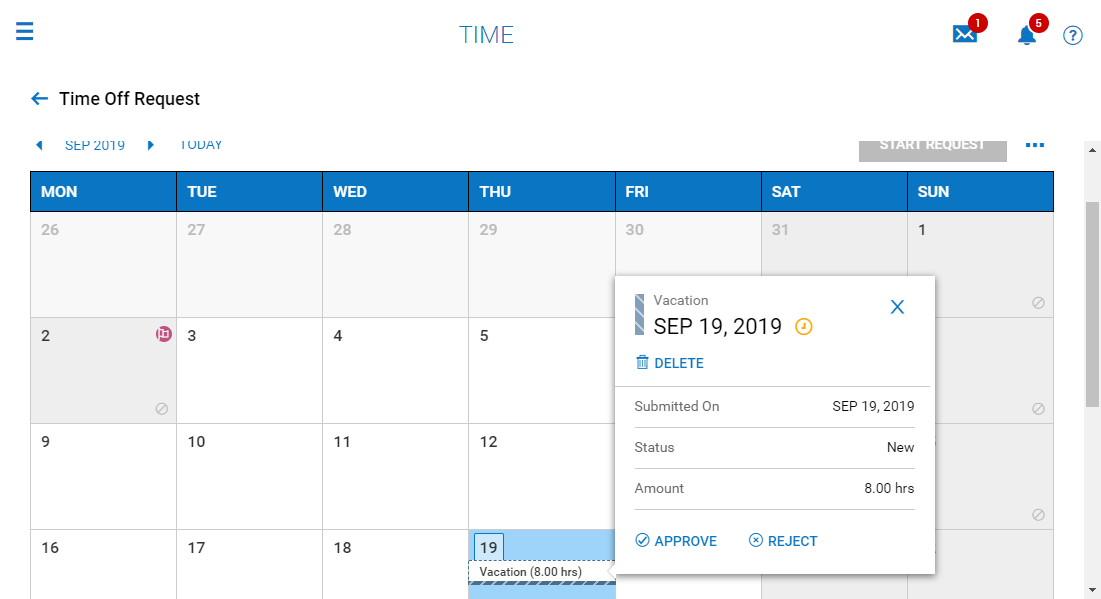 To-Do items can easily be completed in context, too.
[Speaker Notes: -Upon investigating to-do items more closely, tasks can be completed in context just as easily.]
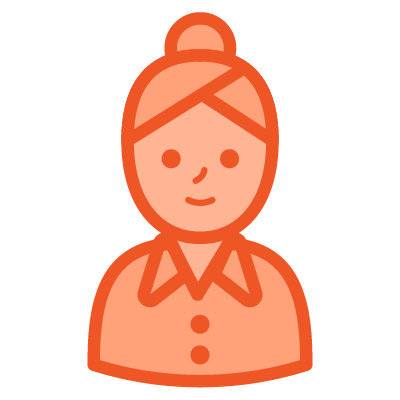 Manager Self Service
Search shortcuts allow for quick navigation to desired information.
Type # before a name to access that employee’s current timesheet.
Type % before a name to access that employee’s record.
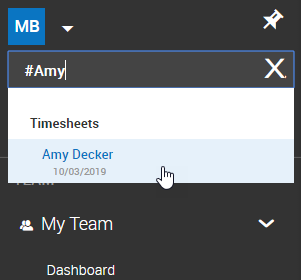 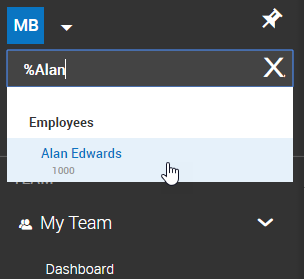 [Speaker Notes: -Another way that managers can quickly move about the system is by using search shortcuts. For example, typing the pound sign before an employee’s name allows for direct navigation to that employee’s current timesheet. And typing the percentage sign ahead of a name gives quick access to the employee record.]
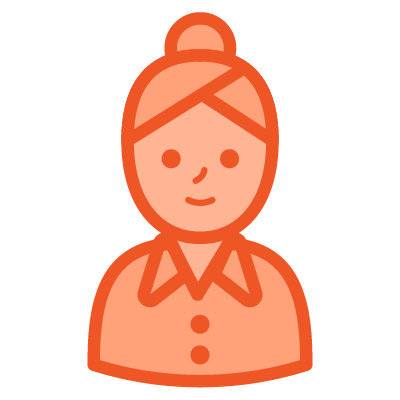 Manager Self Service
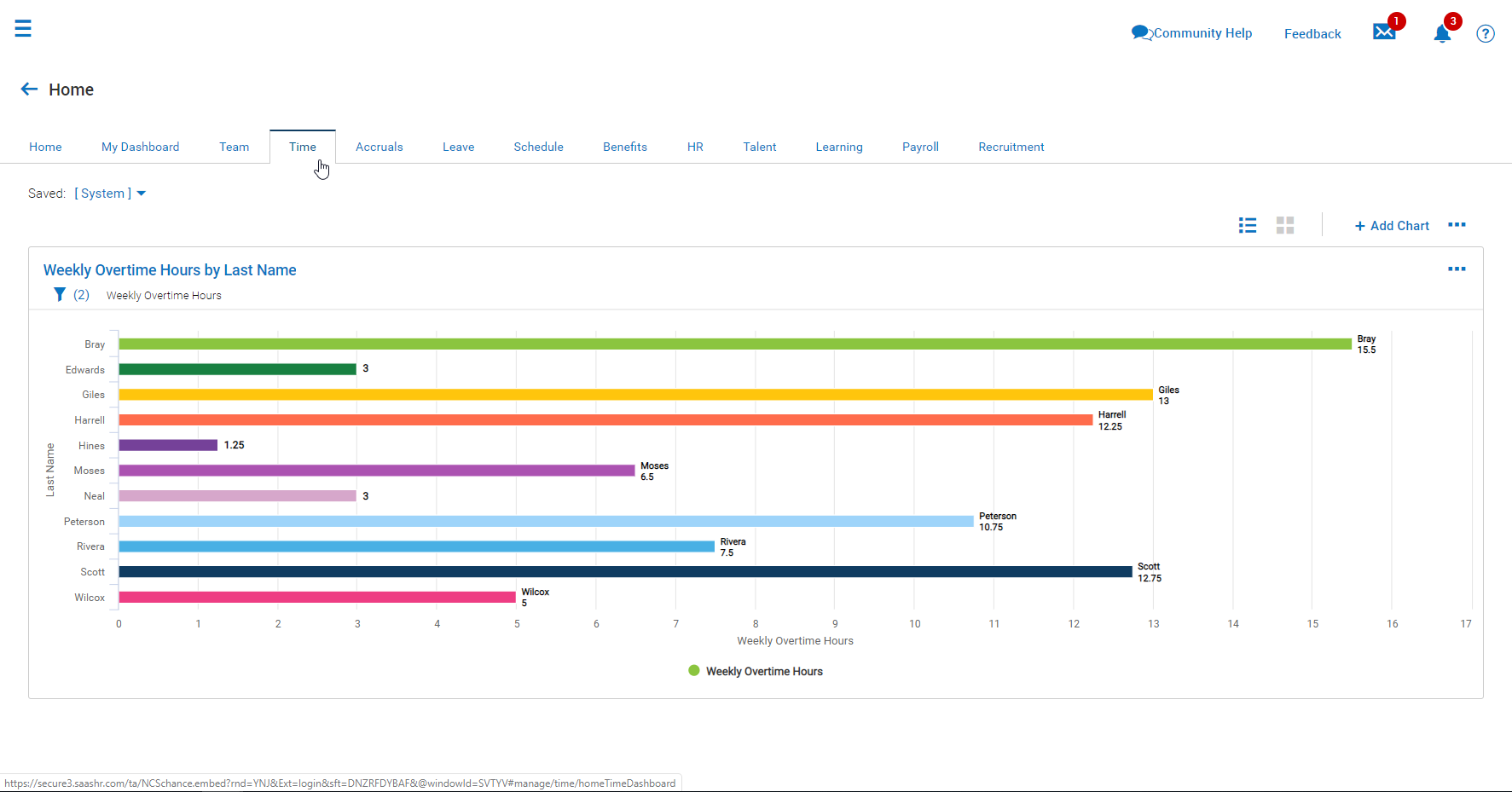 Manager dashboards with charts foster efficient and effective decisions.